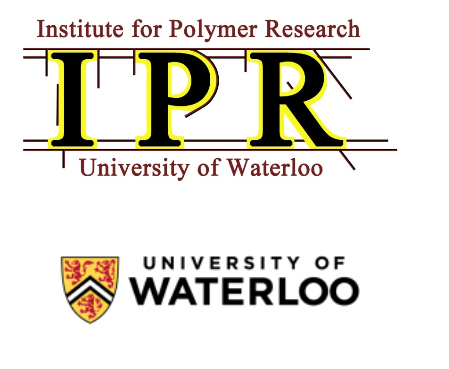 Viscoelastic Properties of Crosslinked Chitosan Edible Films
Joseph Khouri

Supervisors: Profs. C. Moresoli and A. Penlidis
Dept. of Chemical Engineering
PRODUCTION
Chitin Sources
Main: Crustaceans (exoskeletal shells), Secondary: Fungi (stem walls), Squid pen, cuttlefish
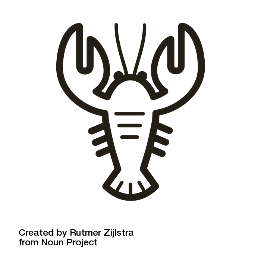 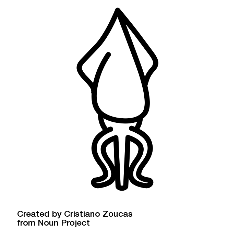 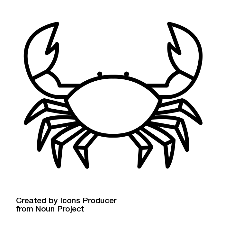 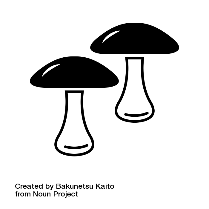 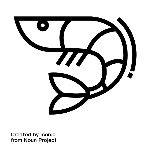 Chitin  Chitosan conversion
De-colorization
Protein removal
Mineral removal
Deacetylation
Base treatment,
NaOH < 5 %, T < 80 oC
Oxidation,
KMnO4 or UV
Acid treatment,
HCl < 5 %, T ~ RT
Base treatment, boiled
NaOH > 40 %, T > 100 oC
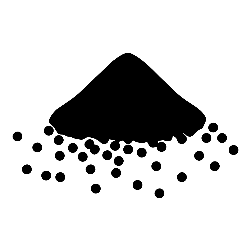 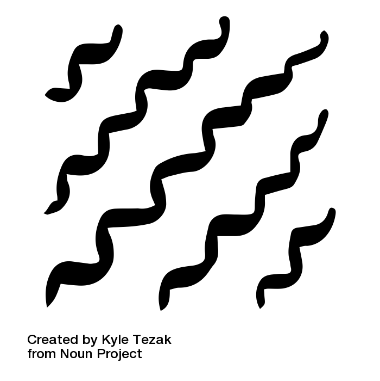 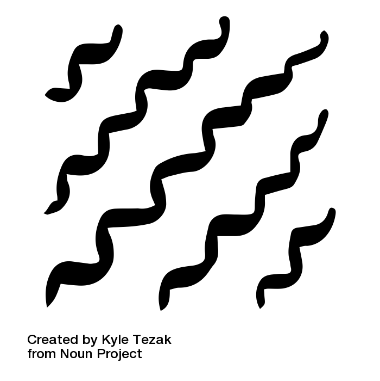 CaCO2
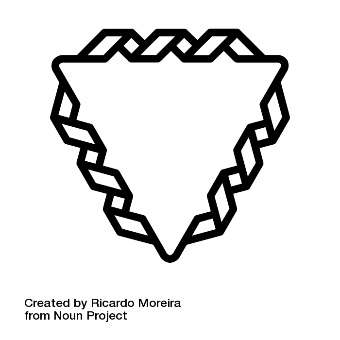 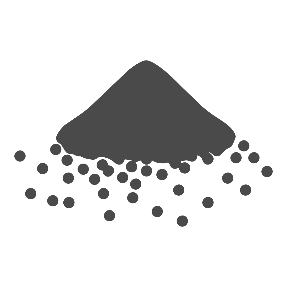 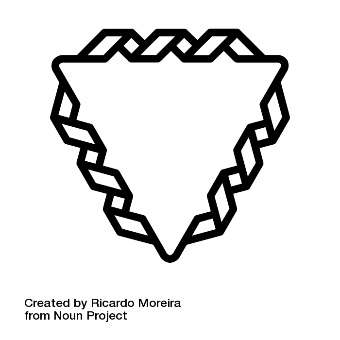 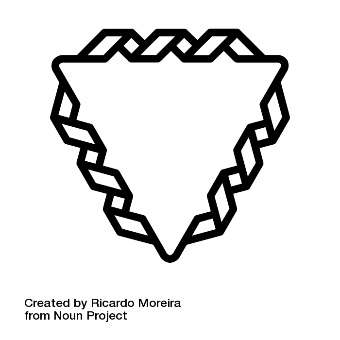 CaCO2
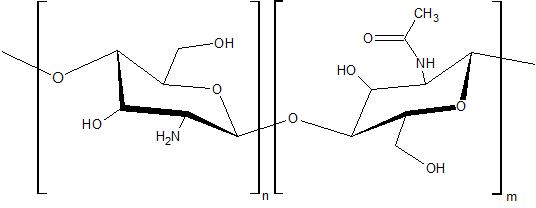 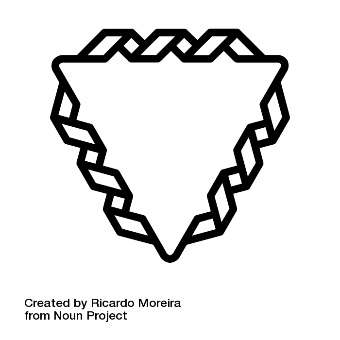 CaCO2
2
STRUCTURE
(1,4)-2-amino-2-deoxy-b-D-glucan
Units alternate by 180o
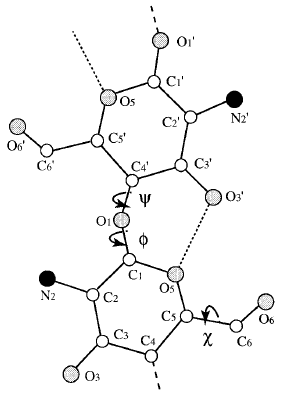 m – N-acetyl glucosamine residue
n – glucosamine residue
DD = degree of deacetylation = 100 % × n
Chitosan = DD > 60 %, or > 7 % nitrogen 
Chitin = DD < 60 % or < 7 % nitrogen
Okuyama et al. Macromolecules, 1997, 30, 5849-5855
Molecular weight commercial chitosan, Mv = 50 to 500 kDa
3
STRUCTURE
Semi-crystalline, 35 – 60 %; two-fold helical conformation (“zig-zag”); strong H-bond network
Allomorphs
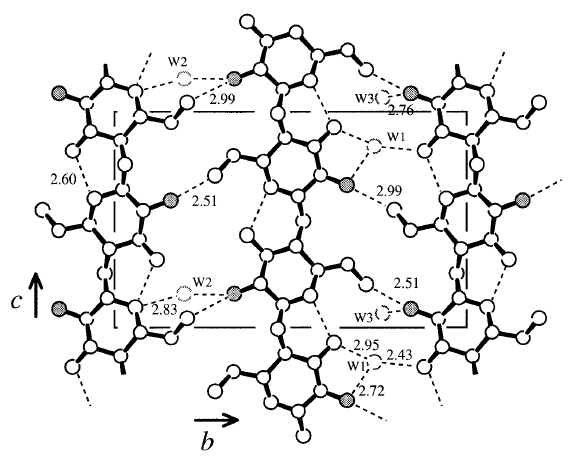 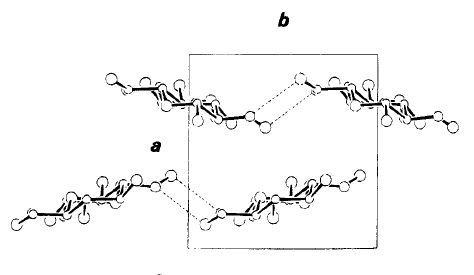 Annealed
Anhydrous
Orthorhombic
anti parallel 
      packing
Tendon 
- hydrated
- Orthorhombic
- Anti parallel
chain packing
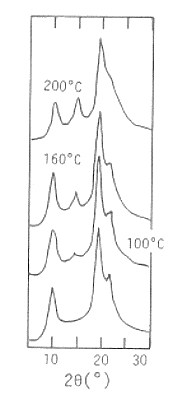 annealed ~ 15o
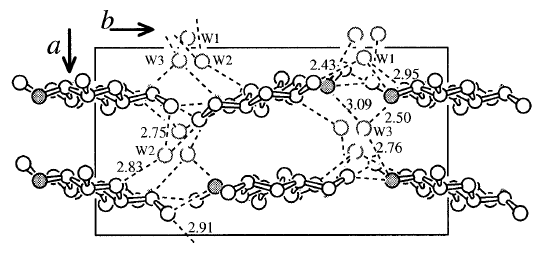 tendon ~ 10o
Yui et al. Macromolecules 1994, 27, 7601 - 7605
Okuyama et al. Macromolecules, 1997, 30, 5849-5855
4
APPLICATIONS
Membranes/Industrial Technology
Medical/Health
Food
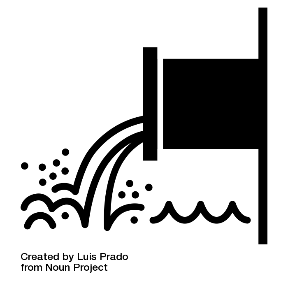 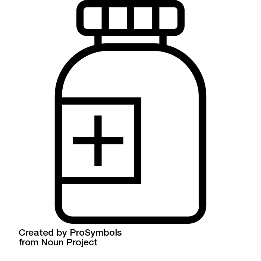 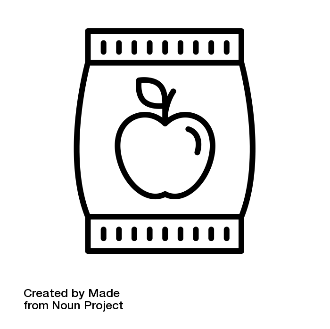 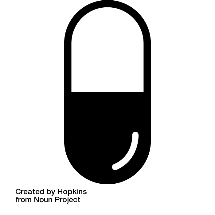 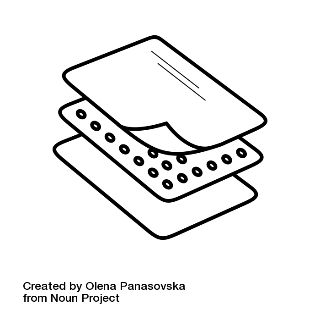 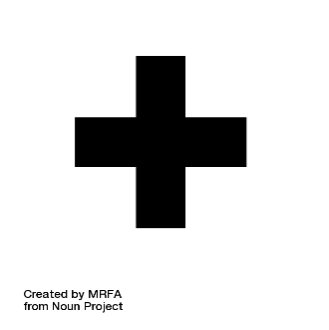 Thickener, stabilizer
 Preservative
 Appetite suppressant
 Coatings/packaging
Heavy ion removal from waste water
 Flocculating agent
 Fuel cell membrane
Hydrogels for drug delivery
 Scaffolds for bone regeneration
 Hemostatic/
anticoagulant material
 Cosmetics 
(skin, oral care)
5
PROPERTIES
6
MODIFICATION
Objectives for modification: (i) Reduce hydrophilicity, (ii) improve mechanical properties, while (iii) not causing significant changes to gas barrier or antibacterial properties
Crosslinking
Grafting
Composites
With hydrophobic compounds, lipids (e.g., stearic acid): 
– Some improvement in hydrophobicity, some compromise in TS and antibacterial properties
– Improvement in antioxidation (with gallic acid)
With hydrophobic compounds, lipids (e.g., palmitic, stearic, octanoic, acids):
– Some improvement in gas barrier
– Little to no improvement, in WVP, TS
With polysaccharides: 
– No significant change in properties
With multifunctional compounds
(e.g., tannic acid);
- Some improvement in TS, WVP, and oxygen permeability
- Some reduction of antibacterial properties
7
CROSSLINKERS
Epichlorohydrin
Glutaraldehyde
- Waste water treatment applications
 - Toxic
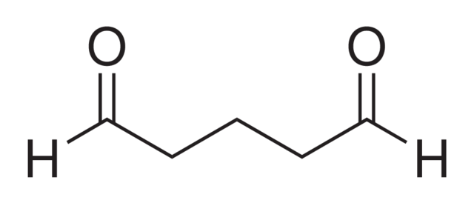 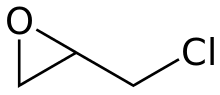 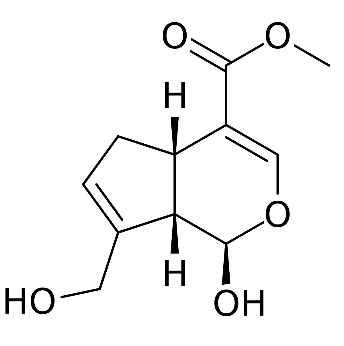 - Biomedical applications
- Total health impact / suitability for food applications still unknown
Genipin
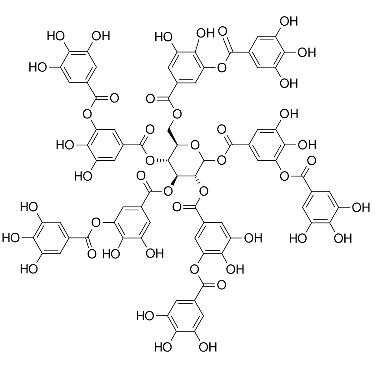 Tannic Acid
- Improvements in TS, WVP
- Non-toxic
Improvements in TS, WVP
Non-toxic
Not fully studied with chitosan for edible film applications
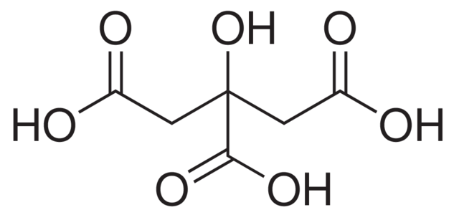 Citric Acid
8
CROSSLINKING
Crosslinking with citric acid investigated with:
9
CROSSLINKING
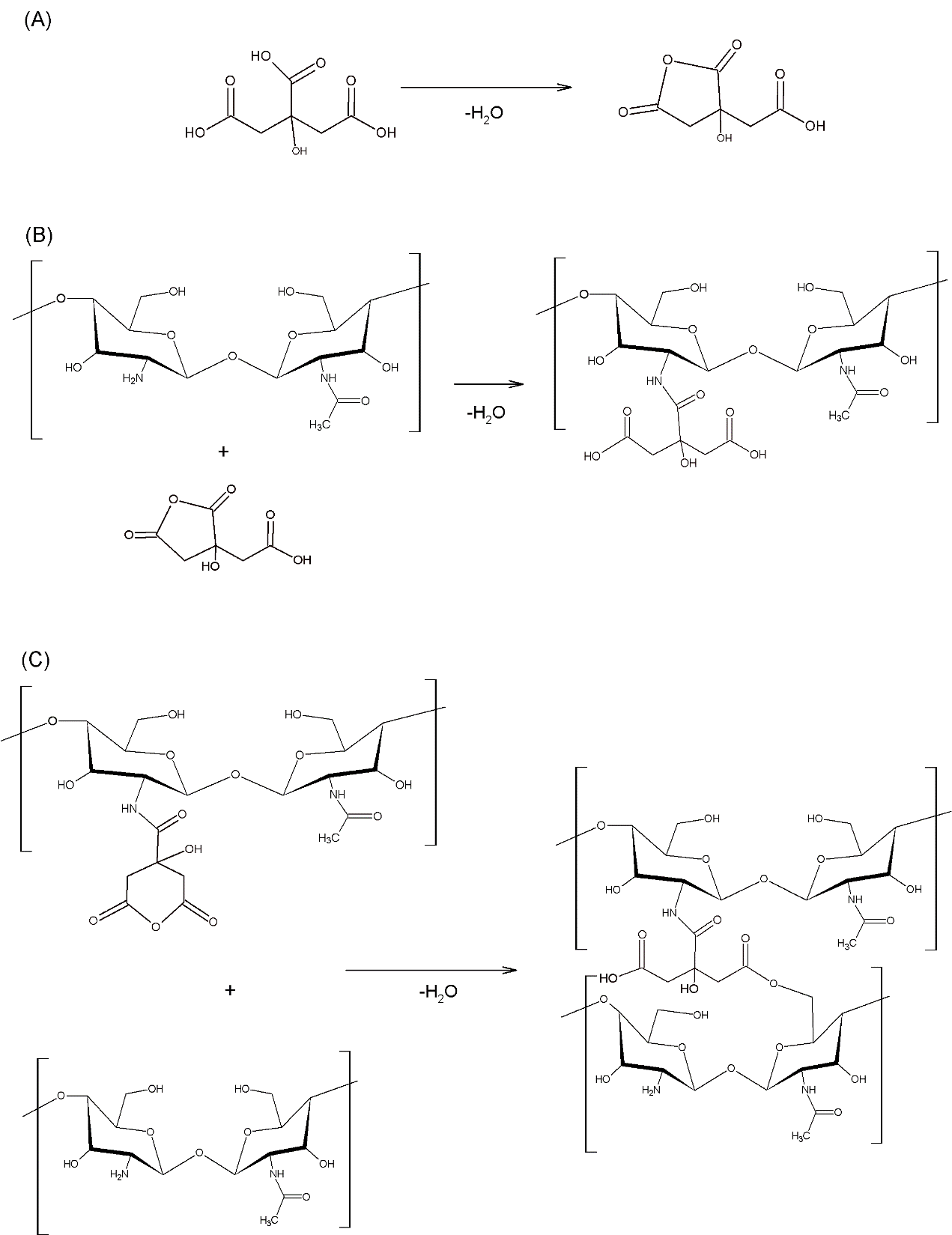 NaH2PO2
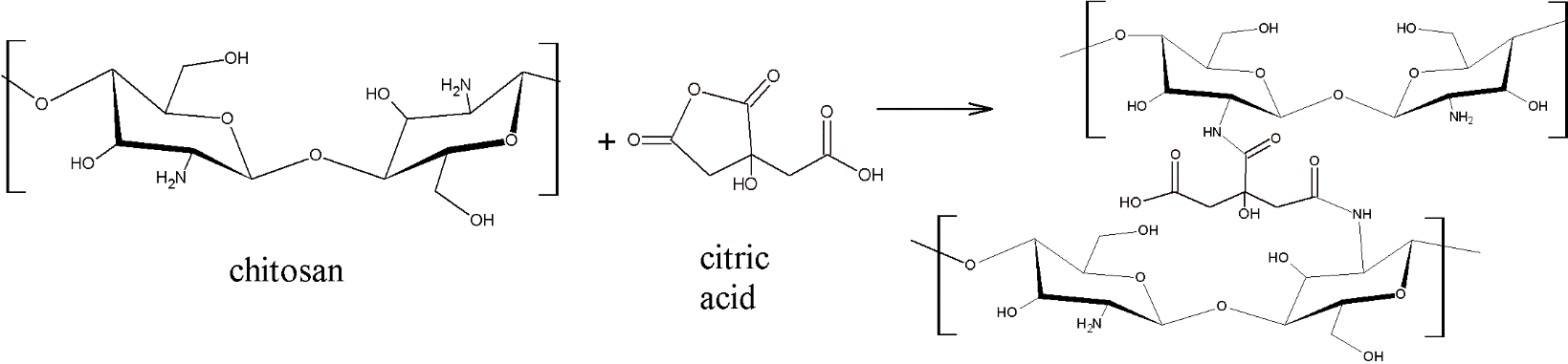 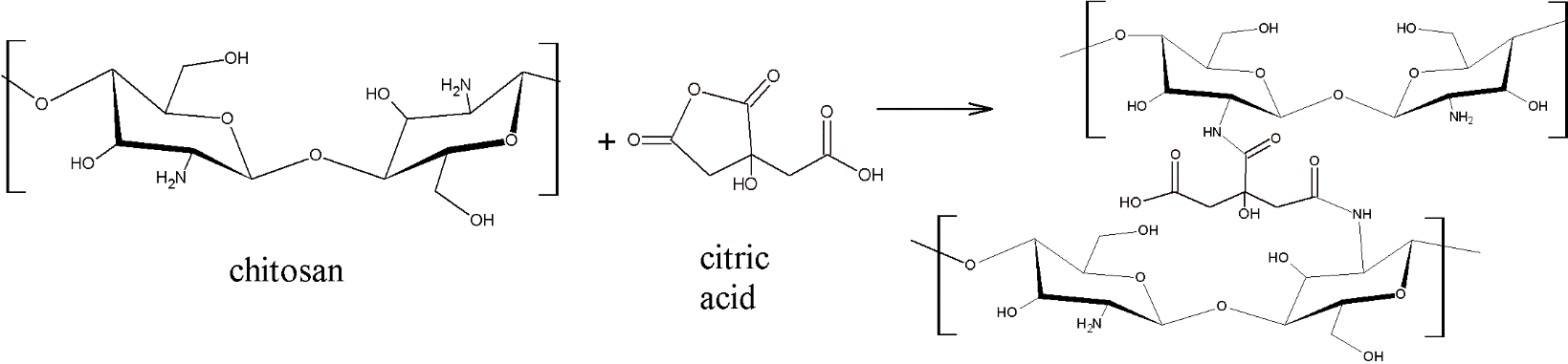 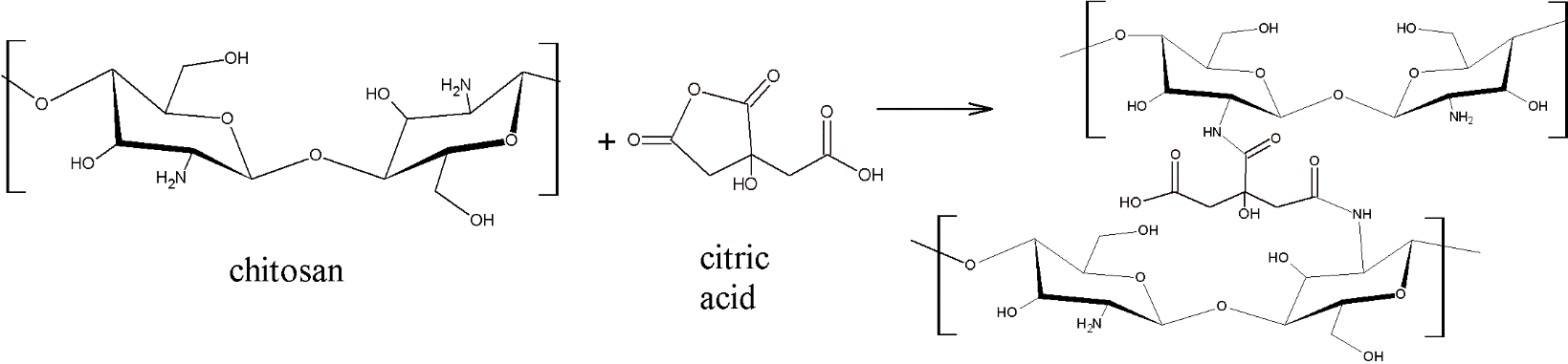 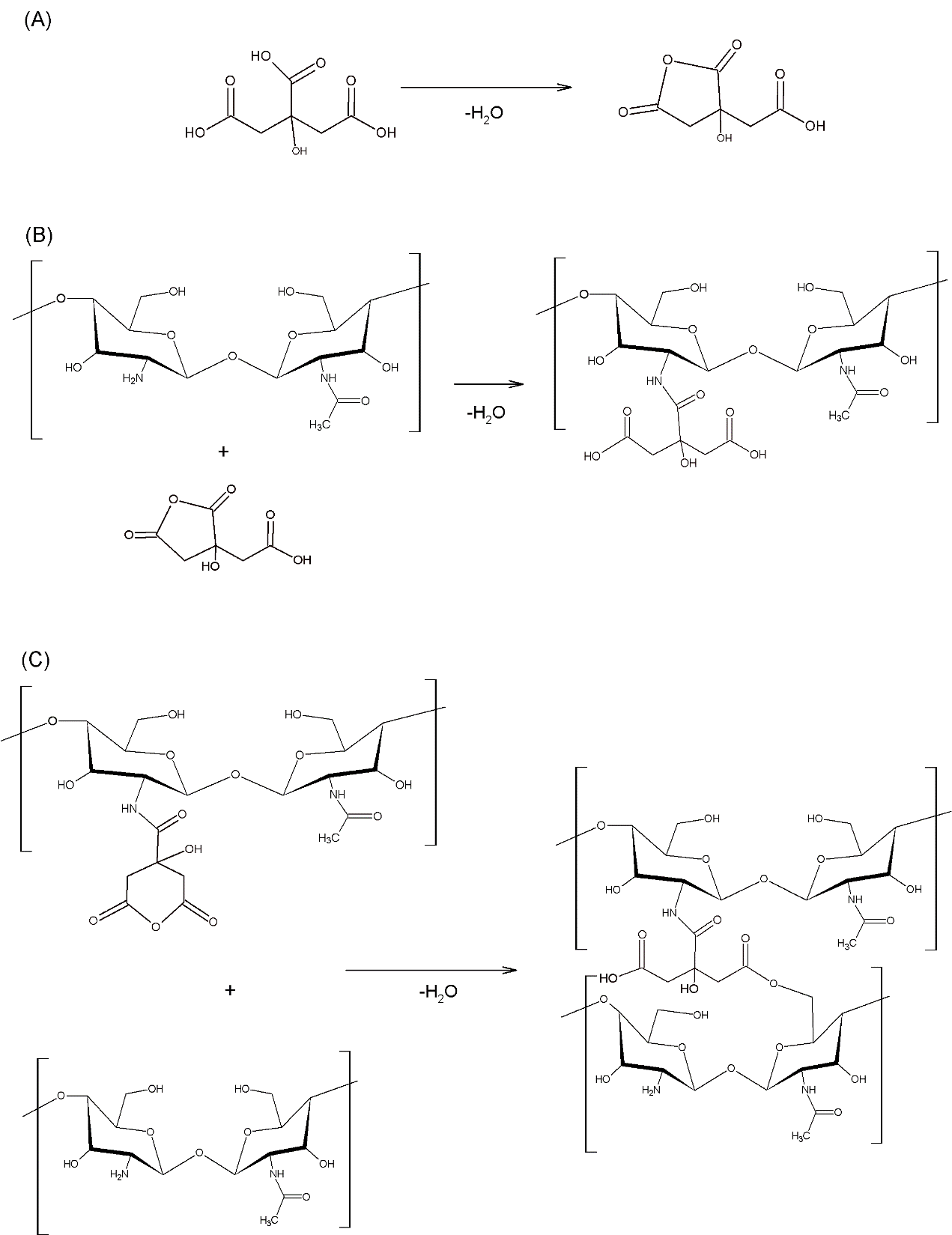 105 – 190 oC, 5 min – 6 hours, 5 – 30 % citric acid (w/w), 0 – 15 % catalyst
10
CROSSLINKING
FTIR
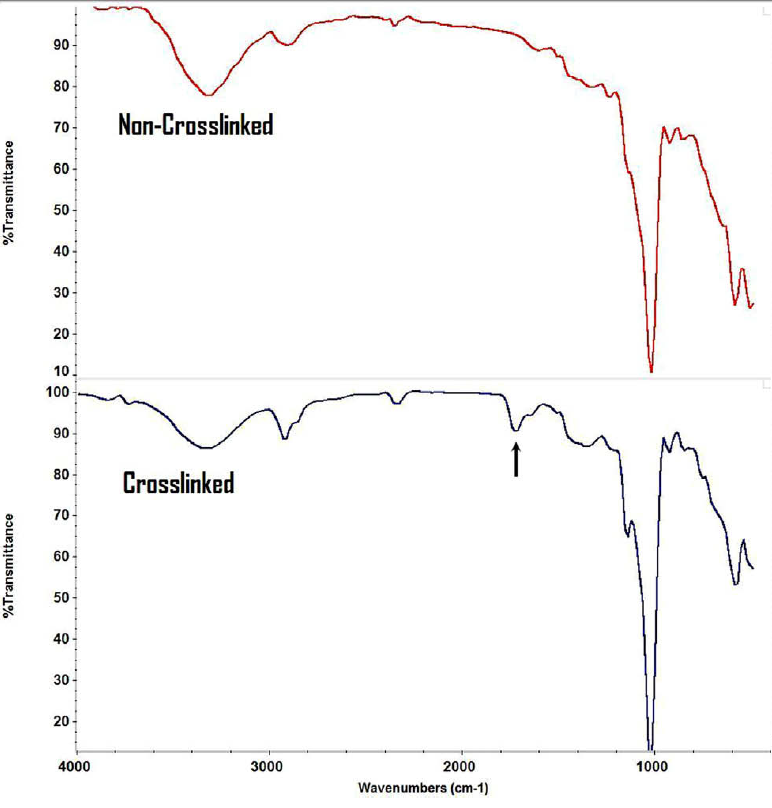 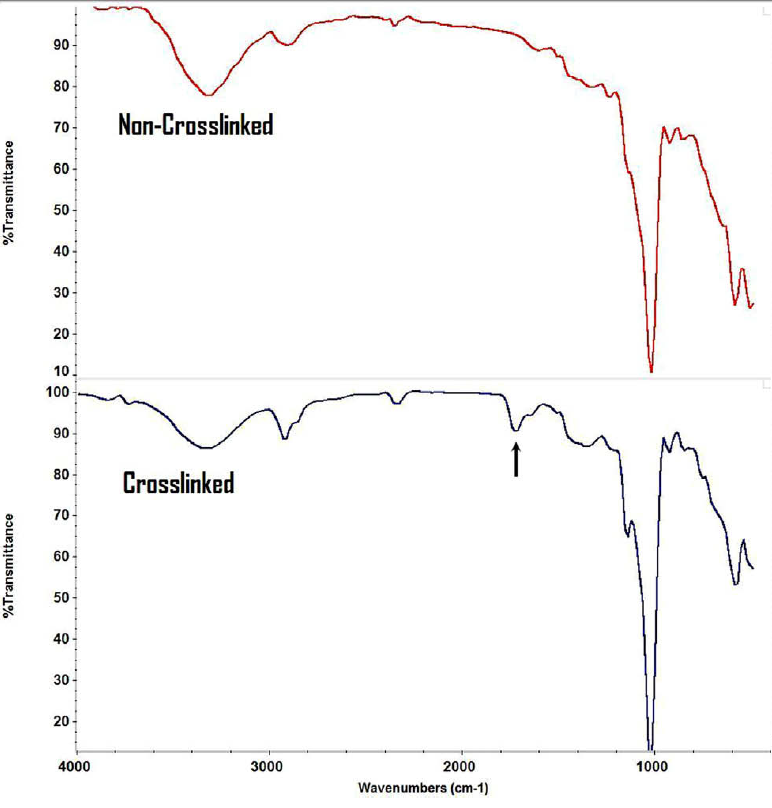 Reddy and Yang,
Food Chemistry 2010, 118, 702-711
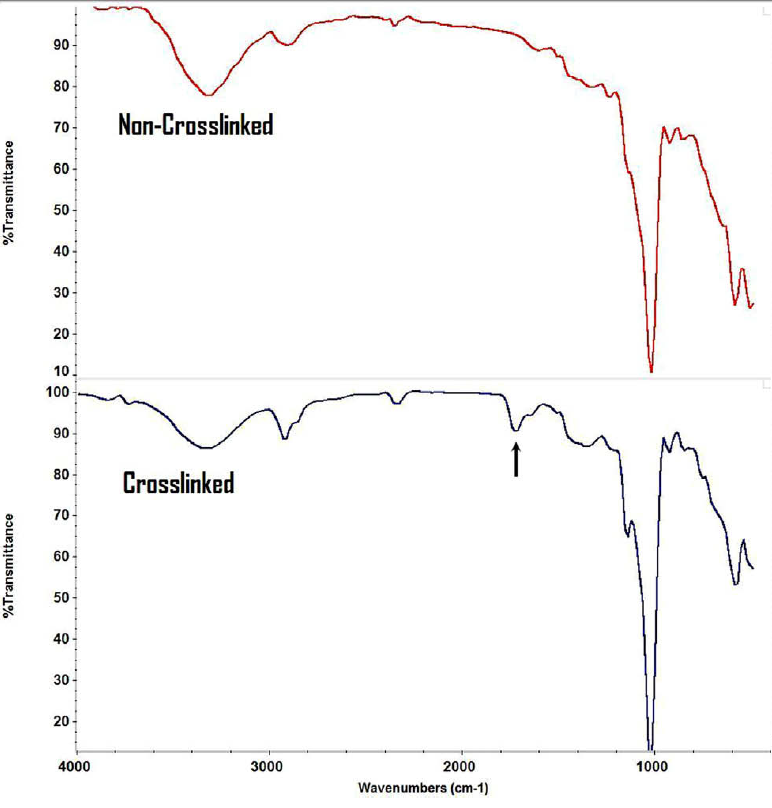 Rubber Elasticity Theory
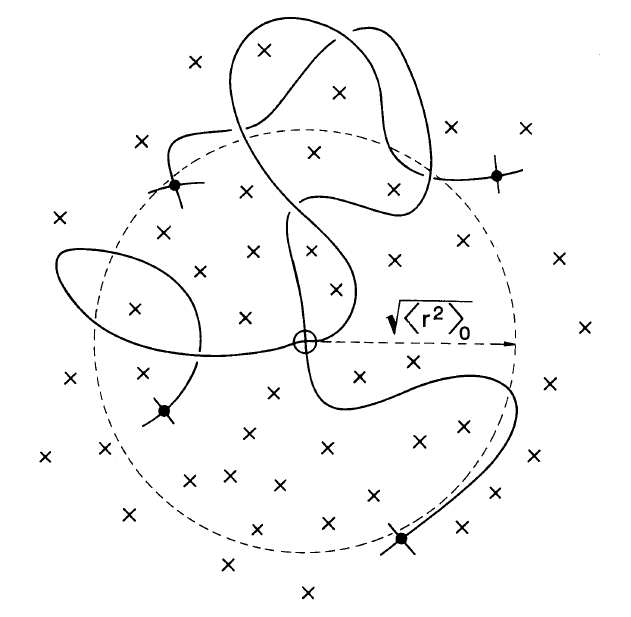 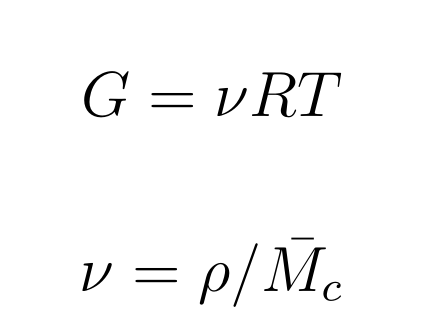 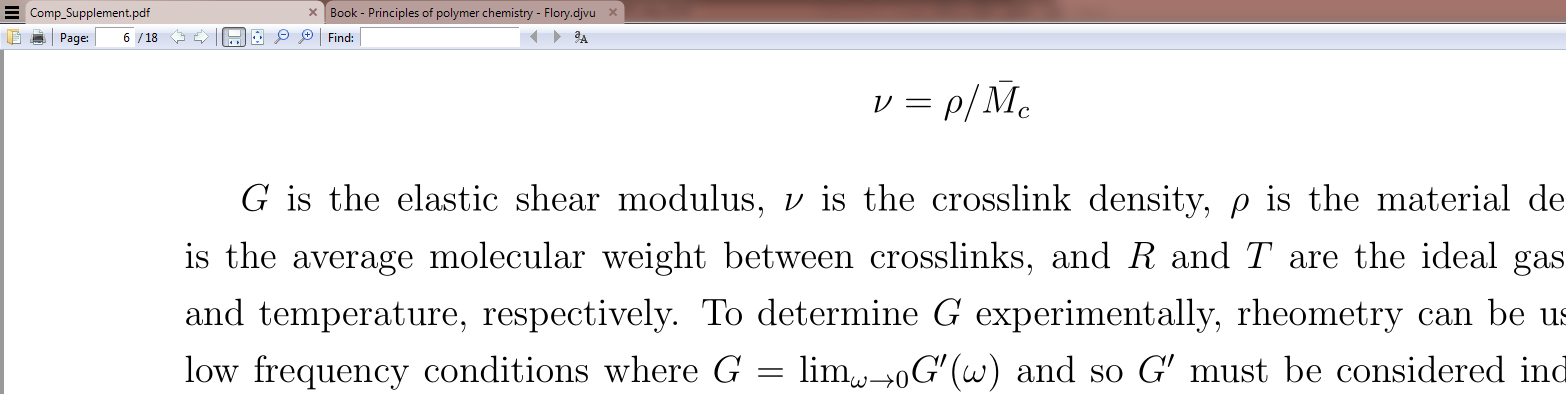 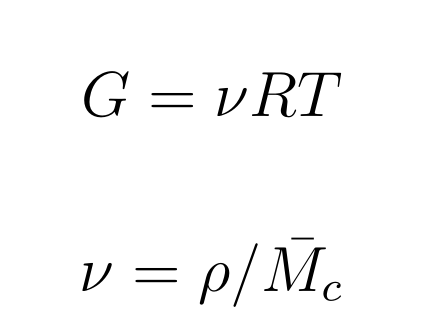 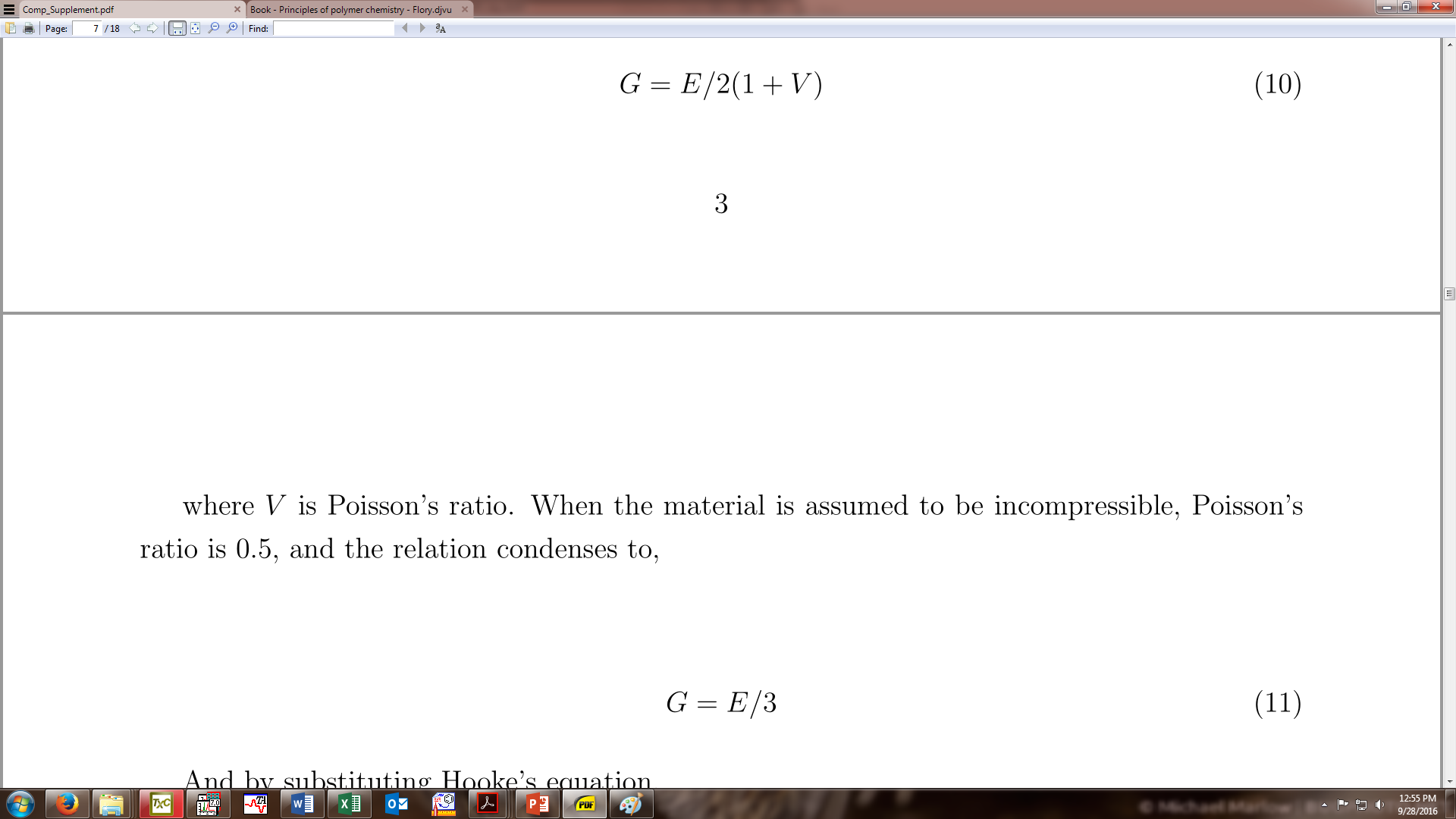 E – elastic storage modulus
G – elastic shear modulus
Mc – average molecular weight 
         between crosslinks
R – gas constant
T – temperature
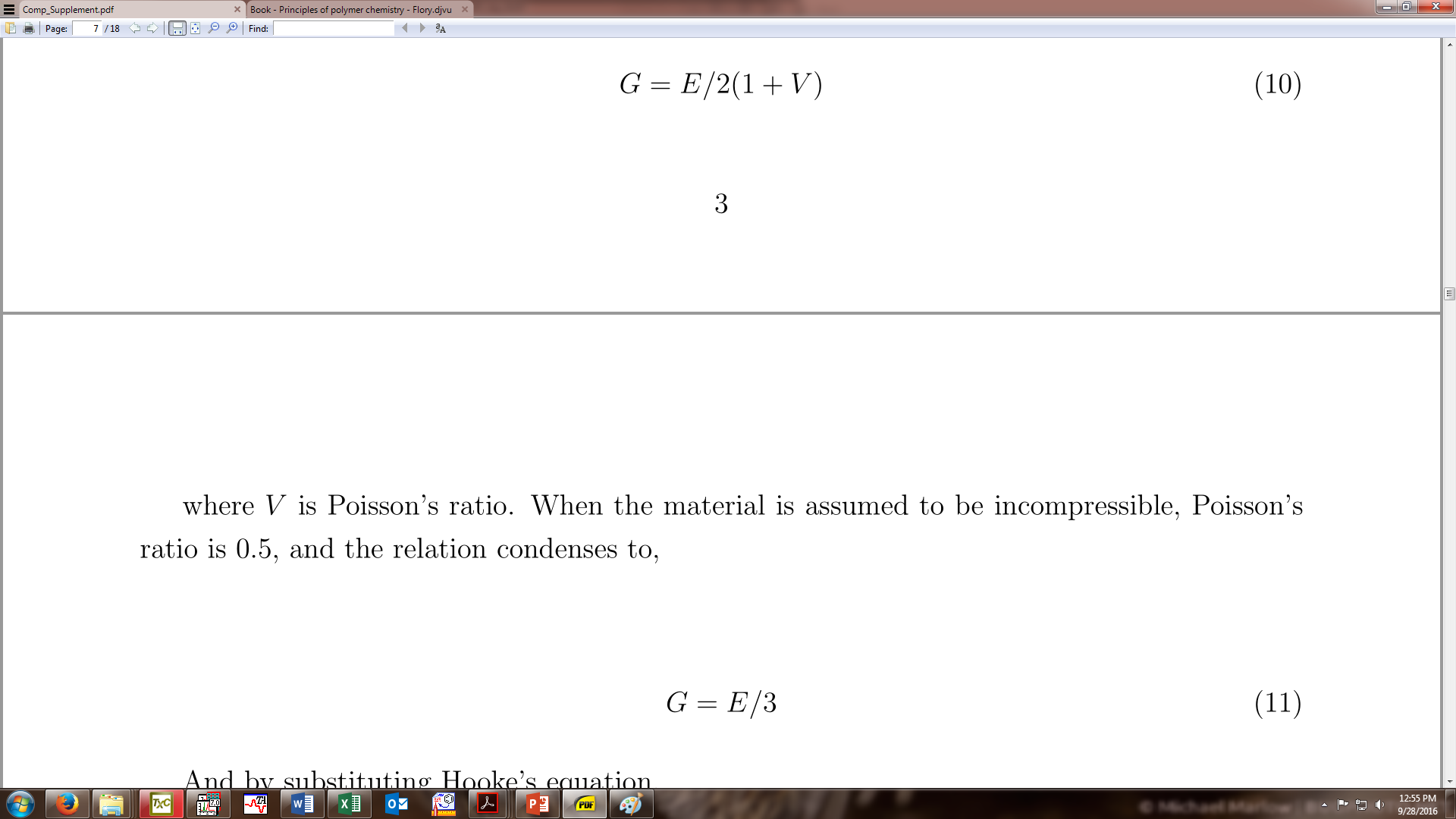 V – Poisson Ratio
n – crosslink density 
r – material density
11
VISCOELASTICITY
Glass transition temperature, Tg, of chitosan in dispute. Estimates ~ 140 – 200 oC.
Undetectable, weakly observable with DSC
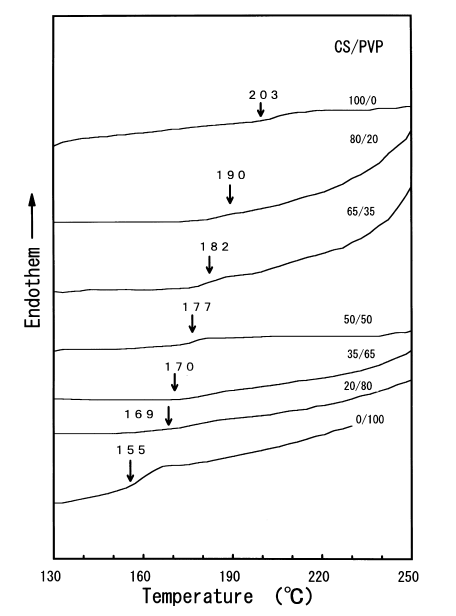 Chitosan/poly (N-vinyl
pyrrolidone)
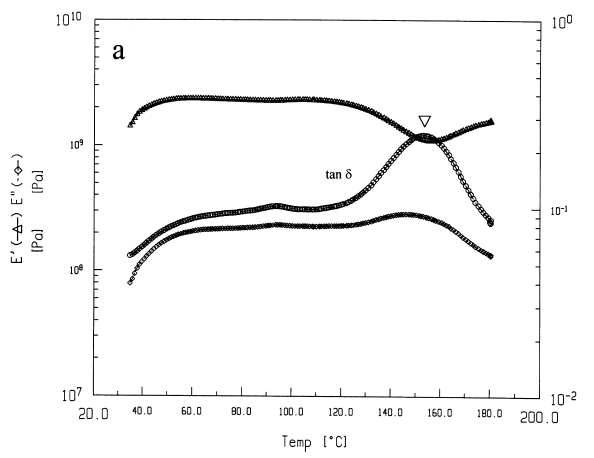 E′ – storage modulus
E′′– loss modulus
tan(d) = E′′ /E′
chitosan film
Debate on the nature of the DMA tan(d) peak near 160 oC, 
glass transition vs. molecular motion of pseudo-stable state type
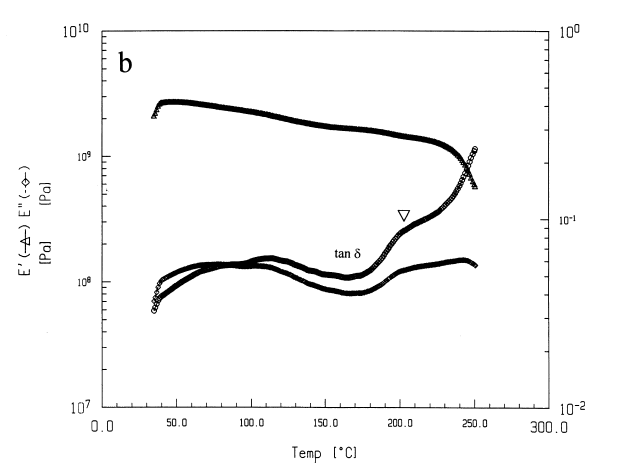 Preheated chitosan film
Sakurai Polymer 2000, 21, 
7051 - 7056
12
EXPERIMENTAL
Films prepared from solvent casting with acetic acid (Ac)
Neat
Neutralized
Glutaraldehyde (3, 6, 12 % w/w-chitosan), homogeneous and heterogeneous 
Citric Acid (15 % w/w-chitosan), with and without heat treatment (HT) (150 oC, 0.5 h)
Neutralization
Homogeneous Crosslinking
Single step,
Chitosan + Ac
+ crosslinker in solution
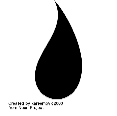 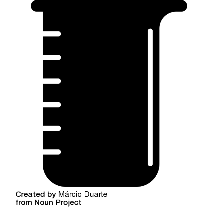 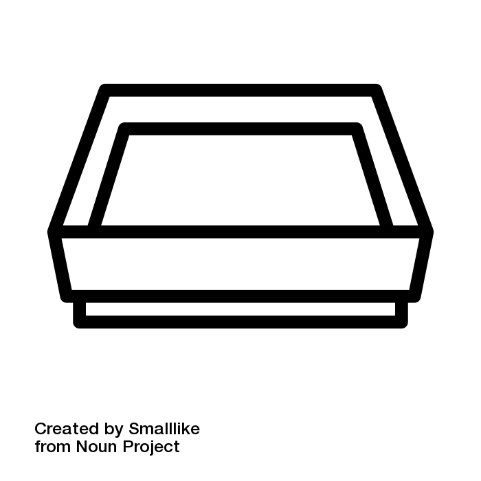 Ac-
Ac-
NH3+
NH2
NH2
NH3+
neutralize
NaOH
Heterogeneous Crosslinking
Ac-
NH2
NH3+
NH3+
NH2
Multistep, prepare film, immerse in aqueous solution with crosslinker
Ac-
13
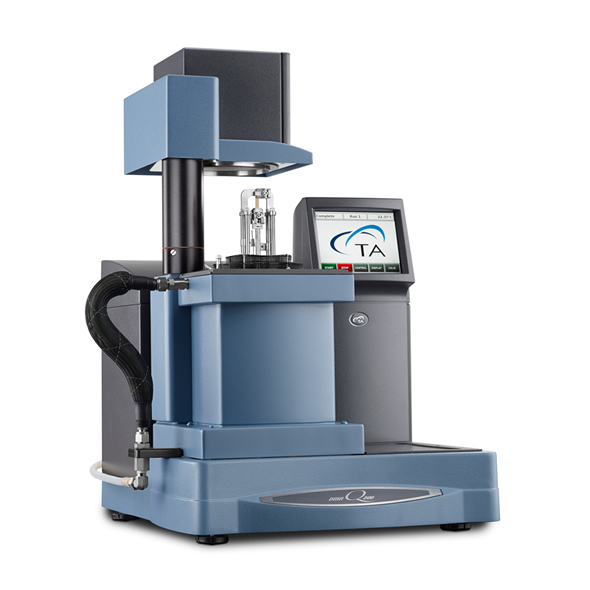 Dynamic Mechanical Analysis
EXPERIMENTAL
DMA Q800 (TA Instruments), tensile clamp
Preheated Scans
Equilibrated at 140 oC / 10 min
Followed by regular scan
Single Scan
T-range = 30 – 200 oC
q = 3 oC/min
e = 0.15 %
f = 1 Hz
(http://norleq.com/en/dt_portfolio/q800-dma-2-2/)
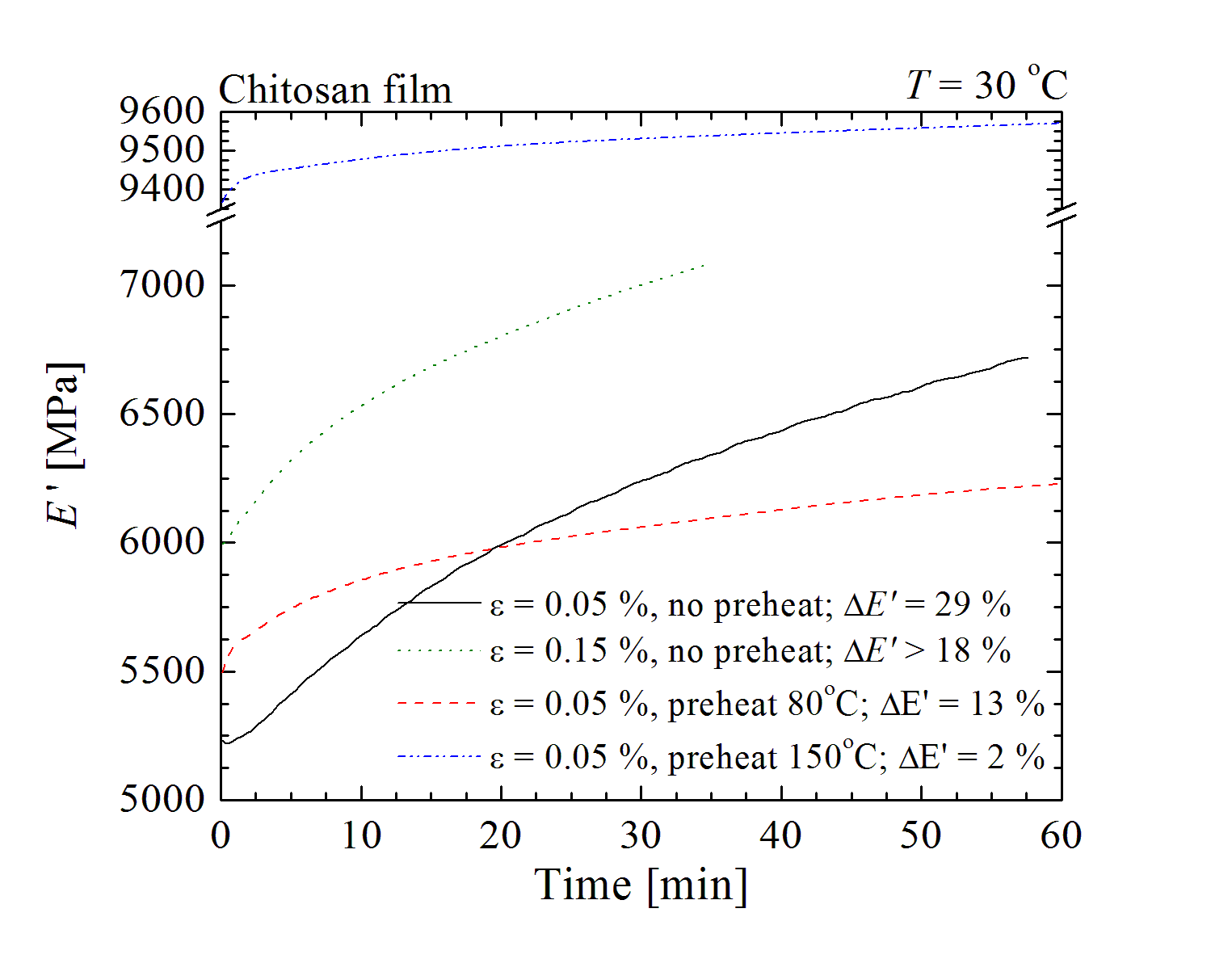 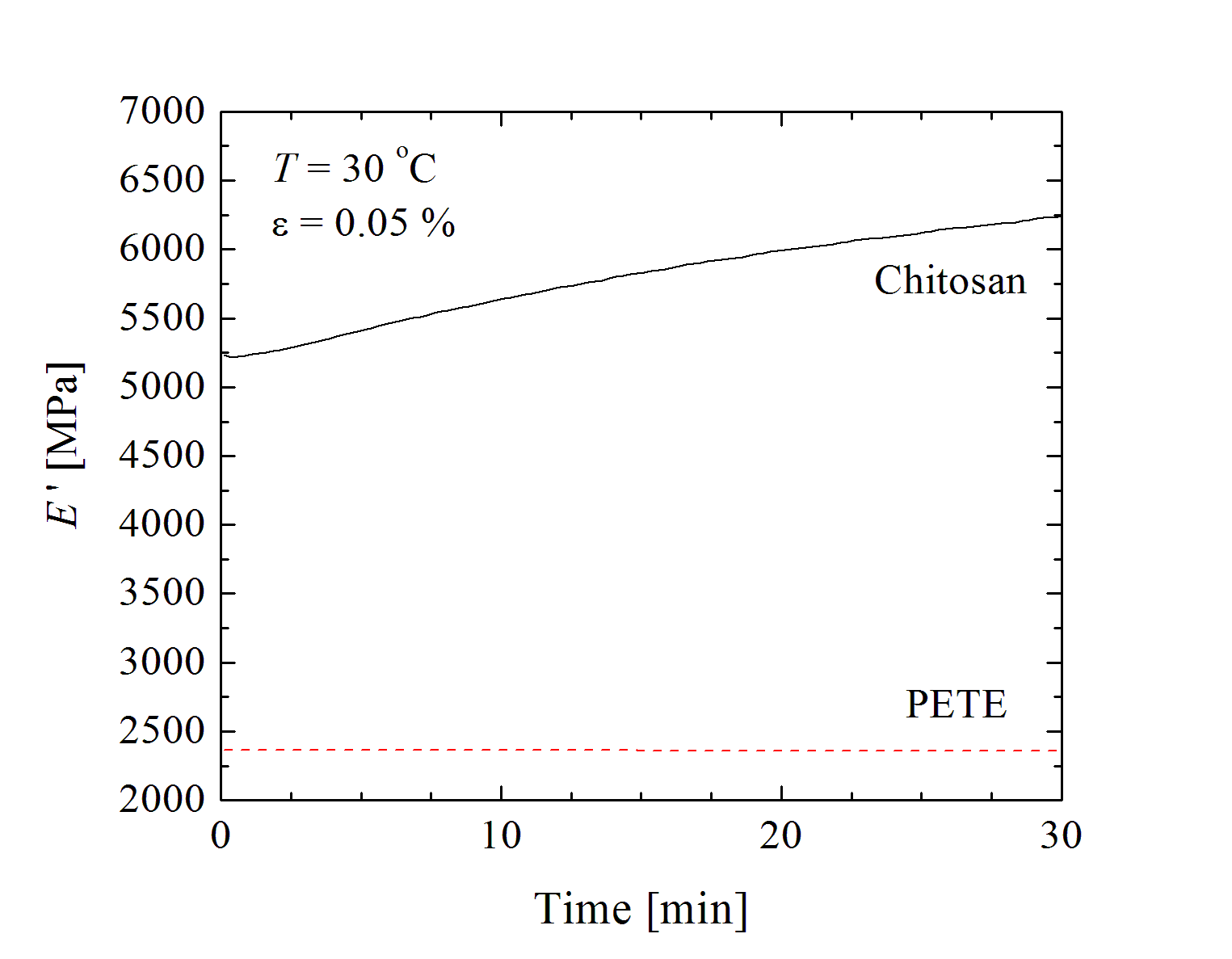 14
RESULTS
Effects of preheating
No Preheat
Preheated
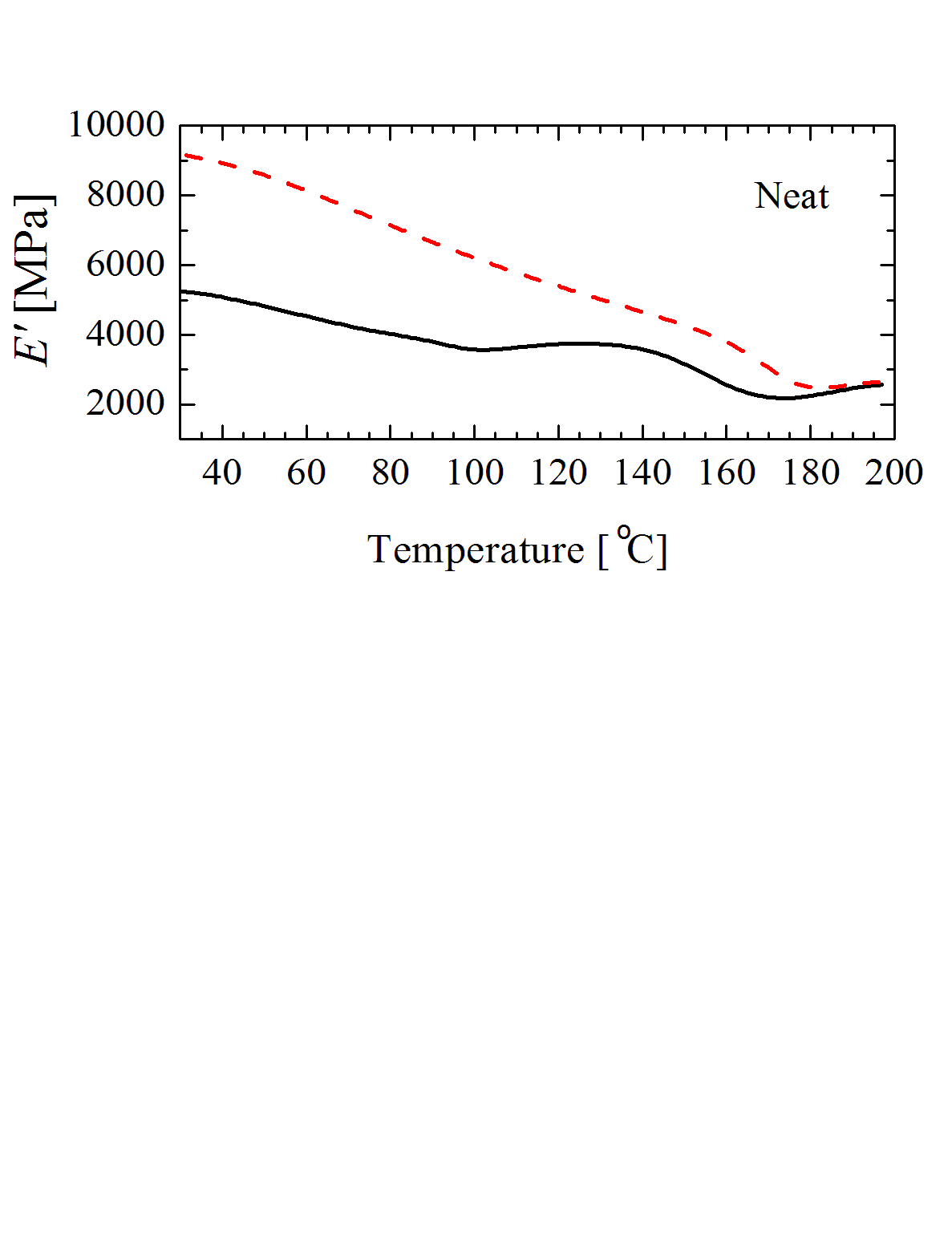 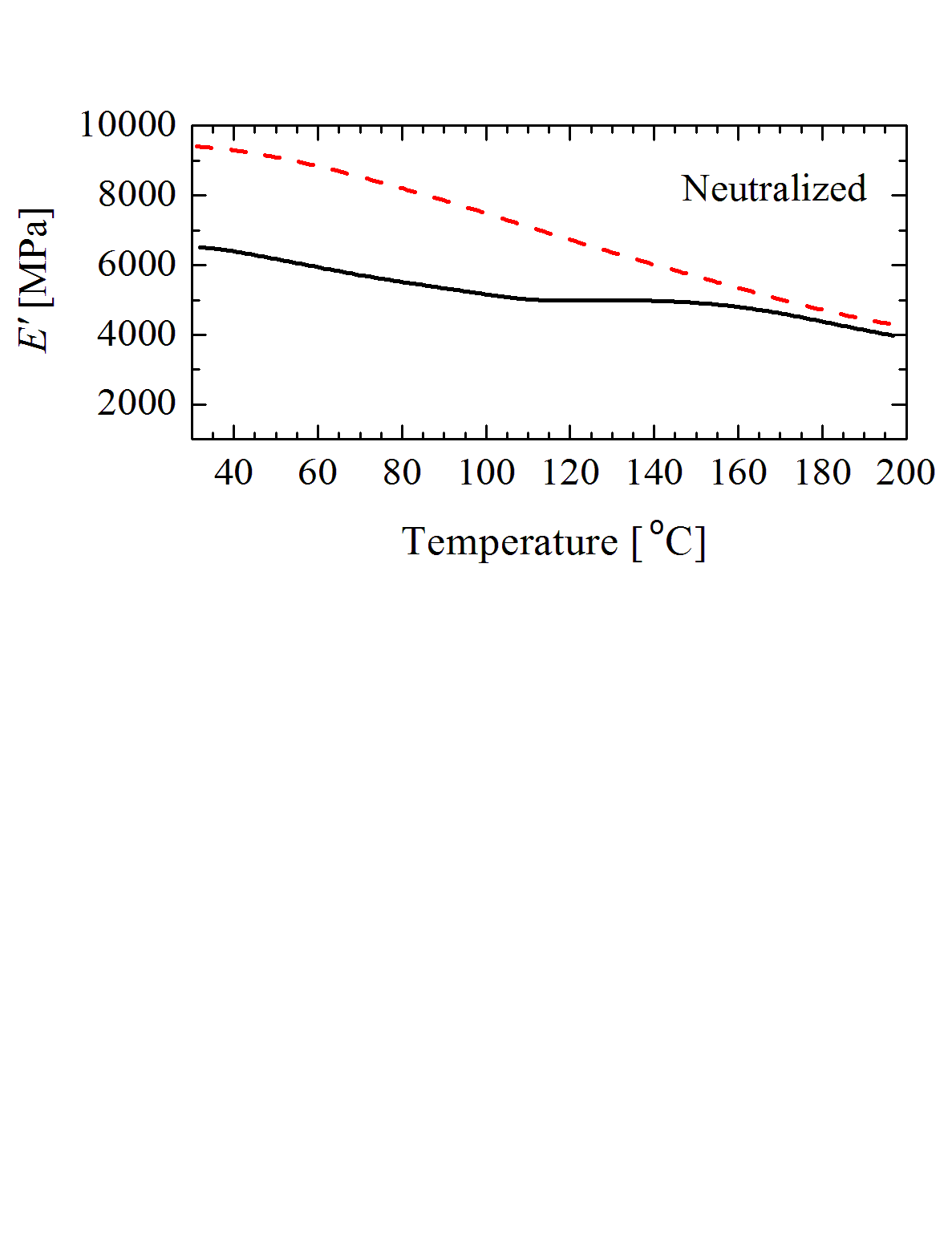 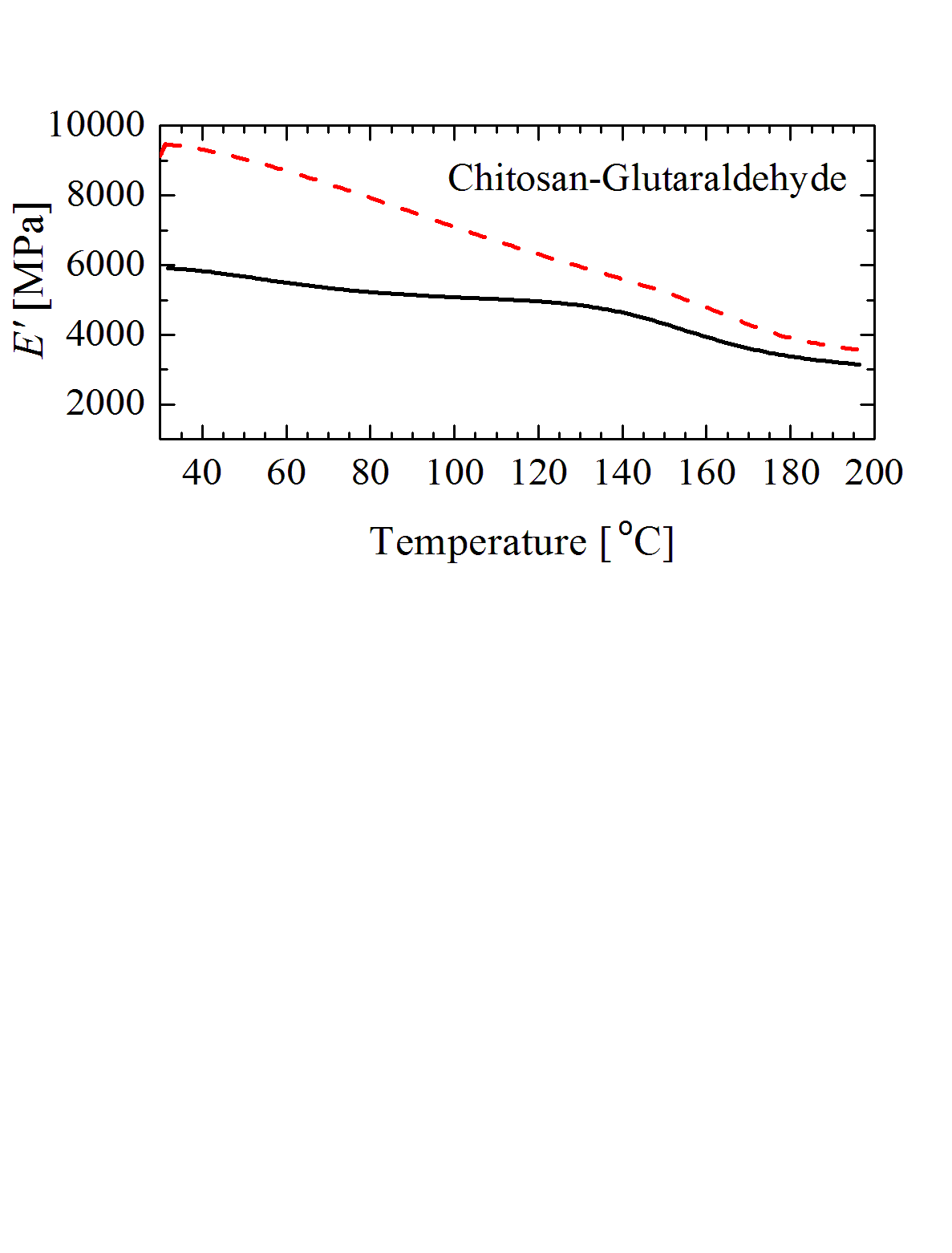 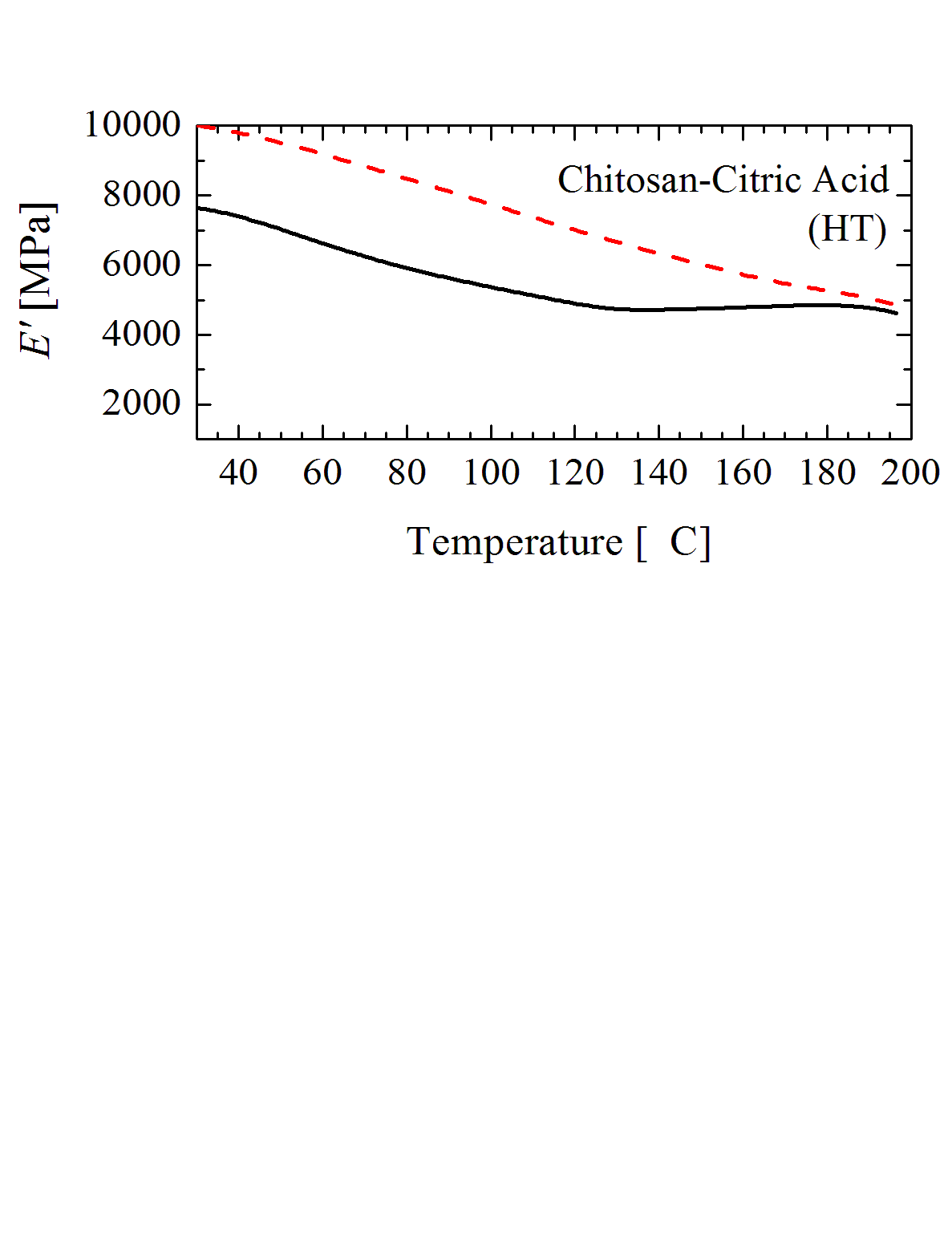 15
RESULTS
Non-Preheated Films
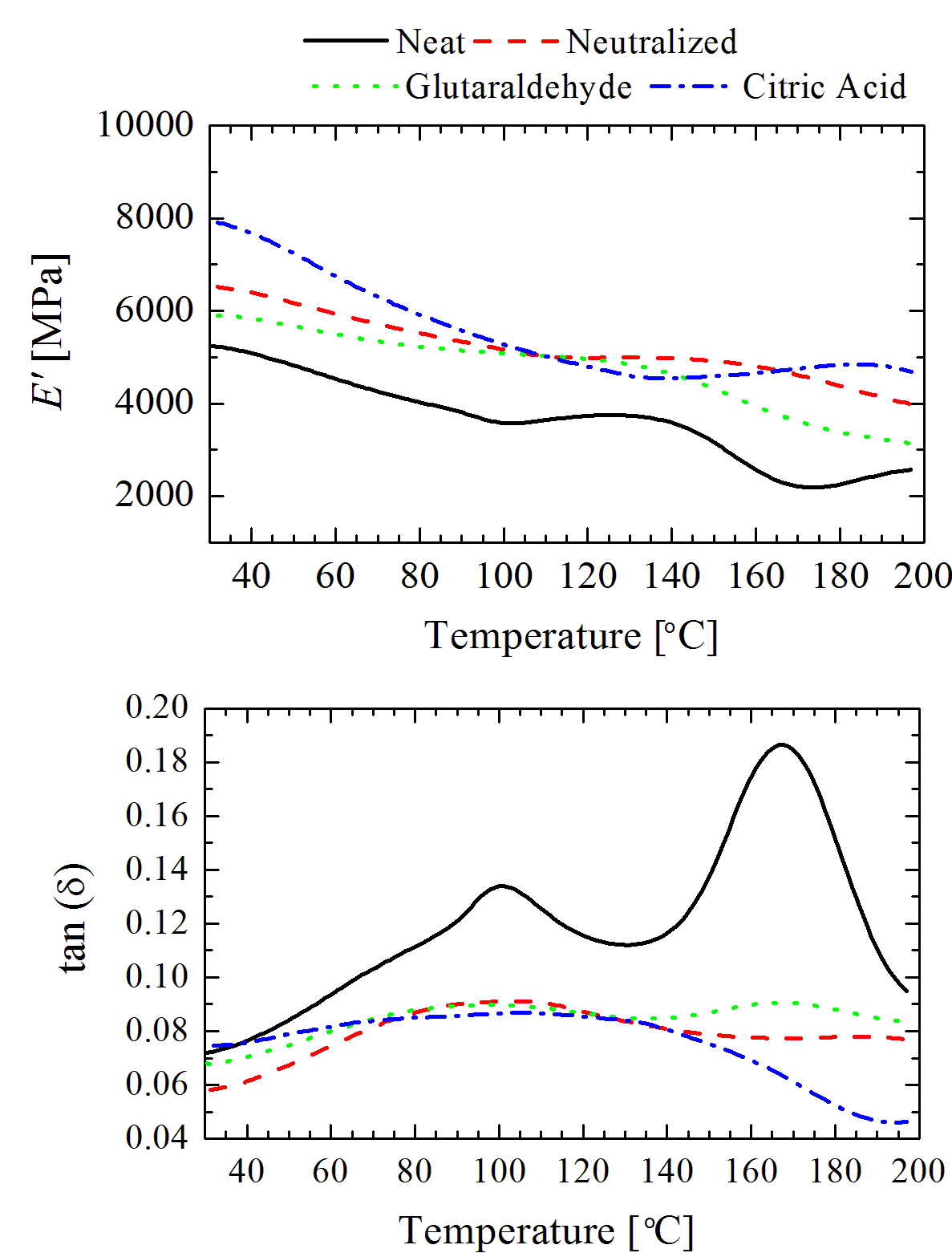 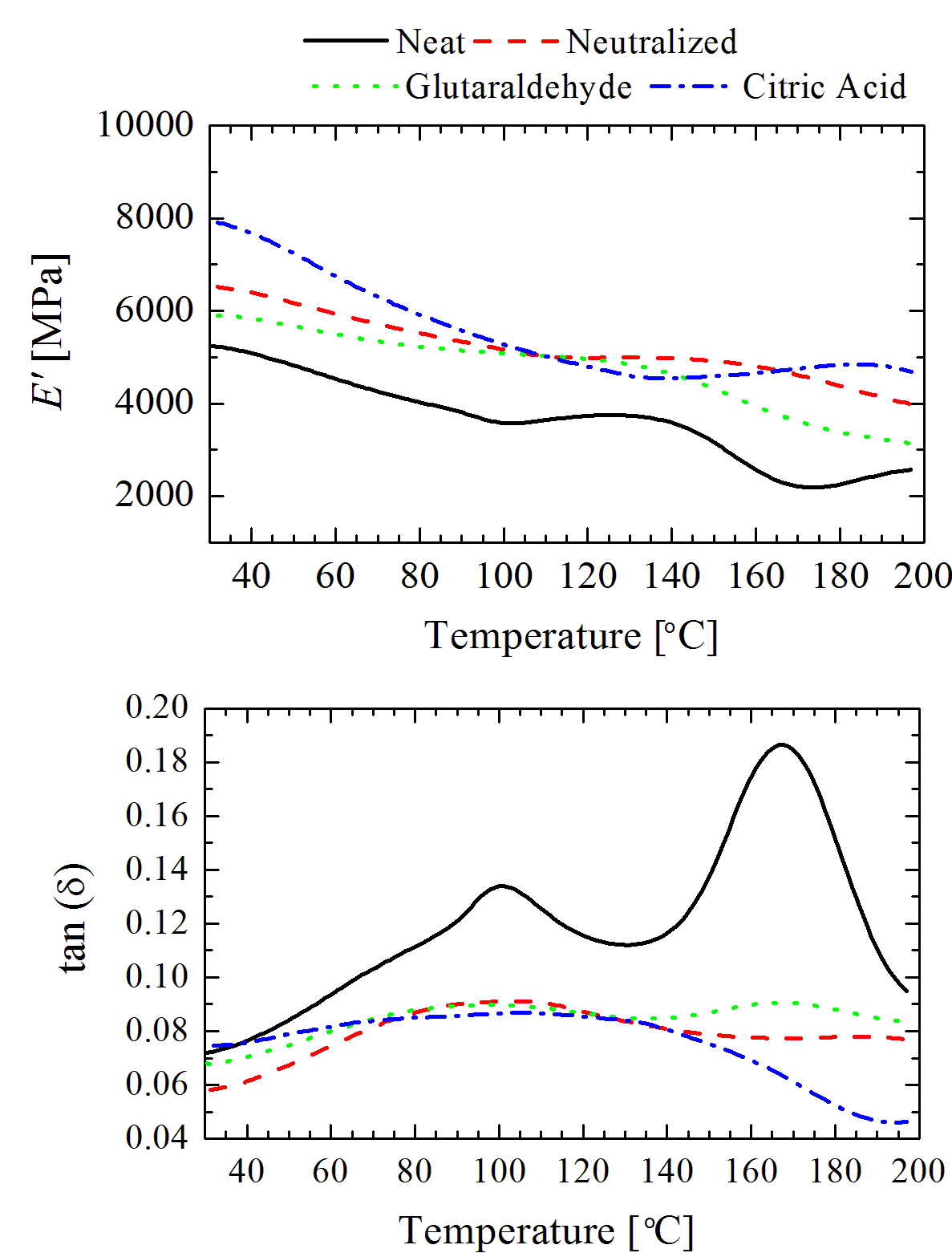 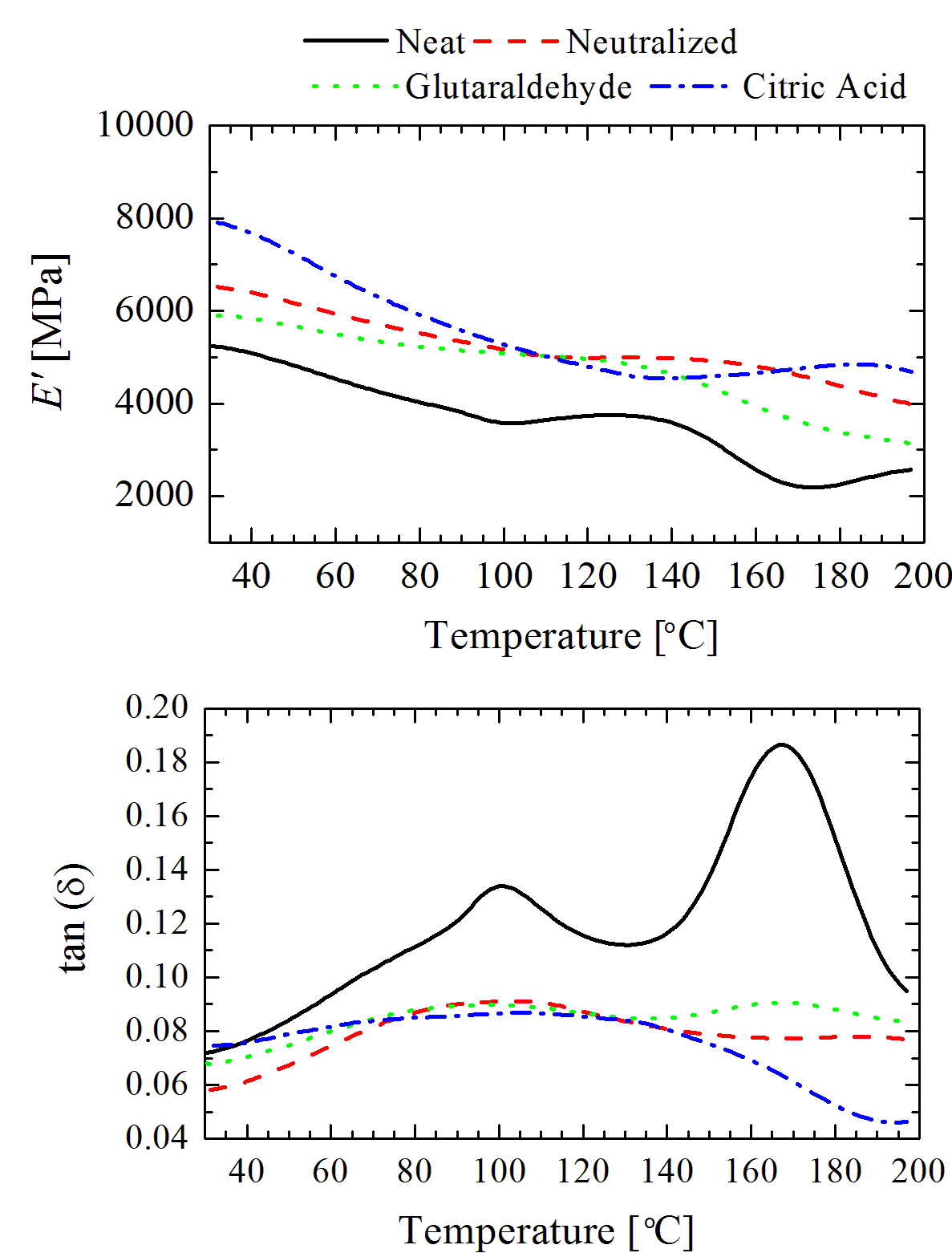 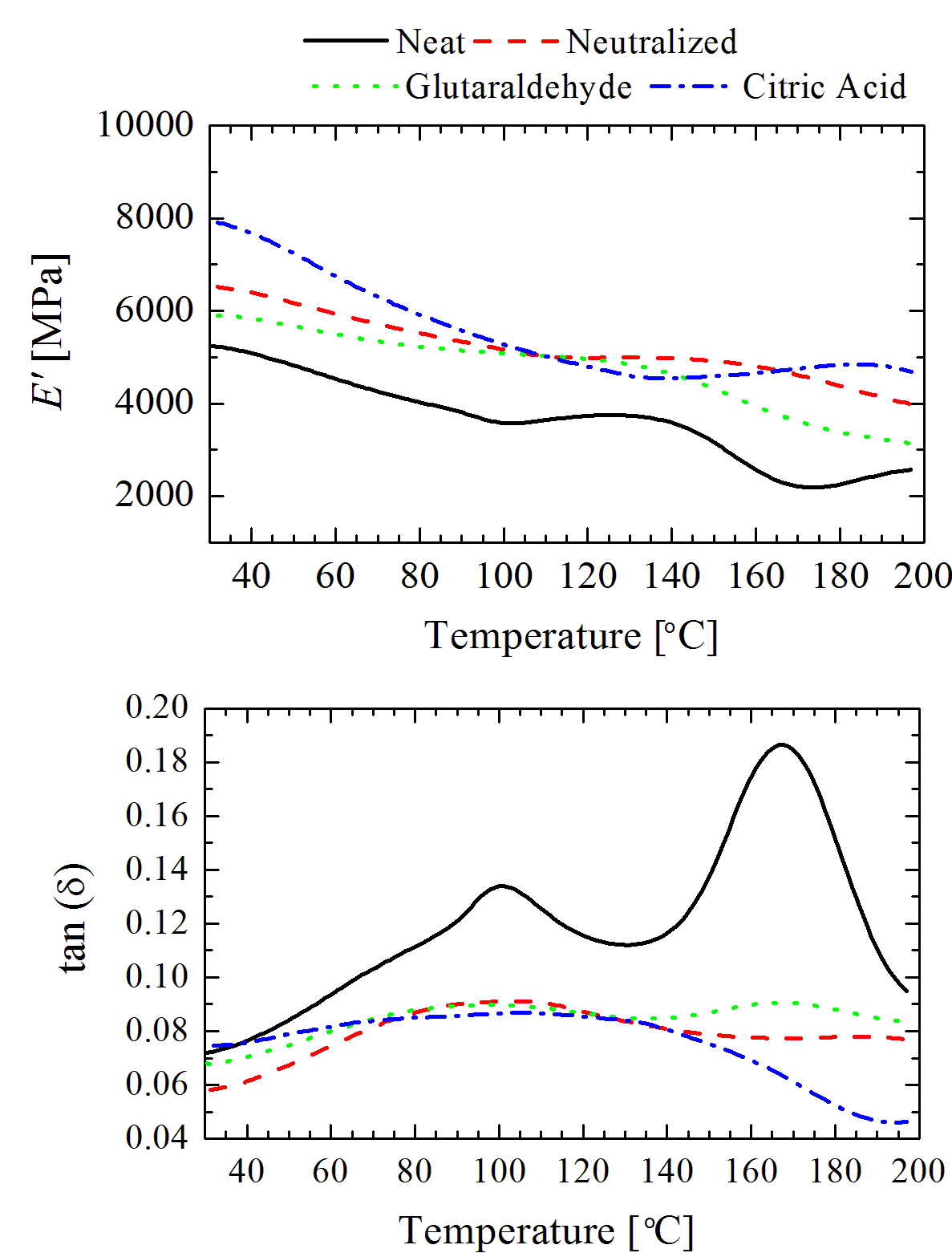 16
RESULTS
Preheated Films
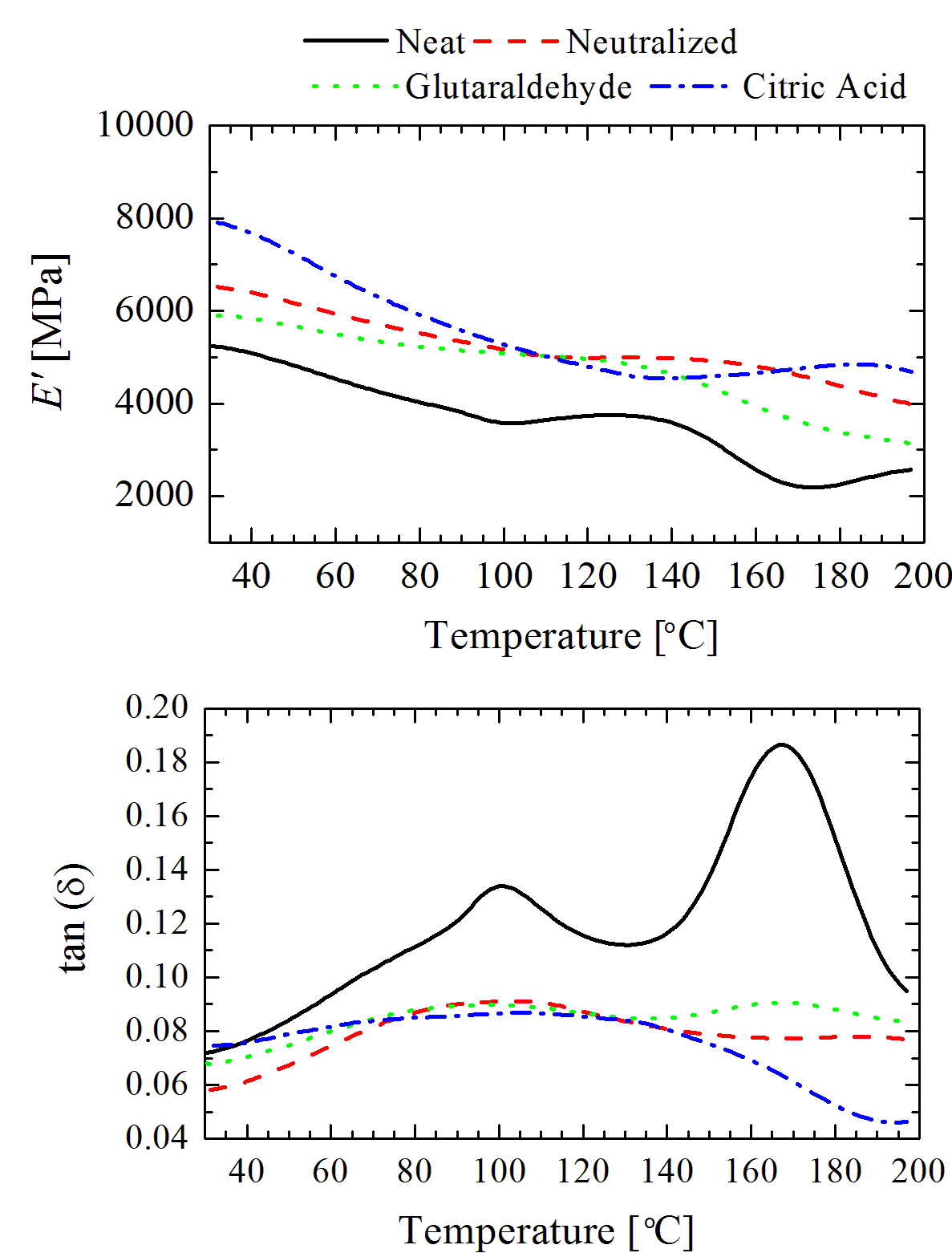 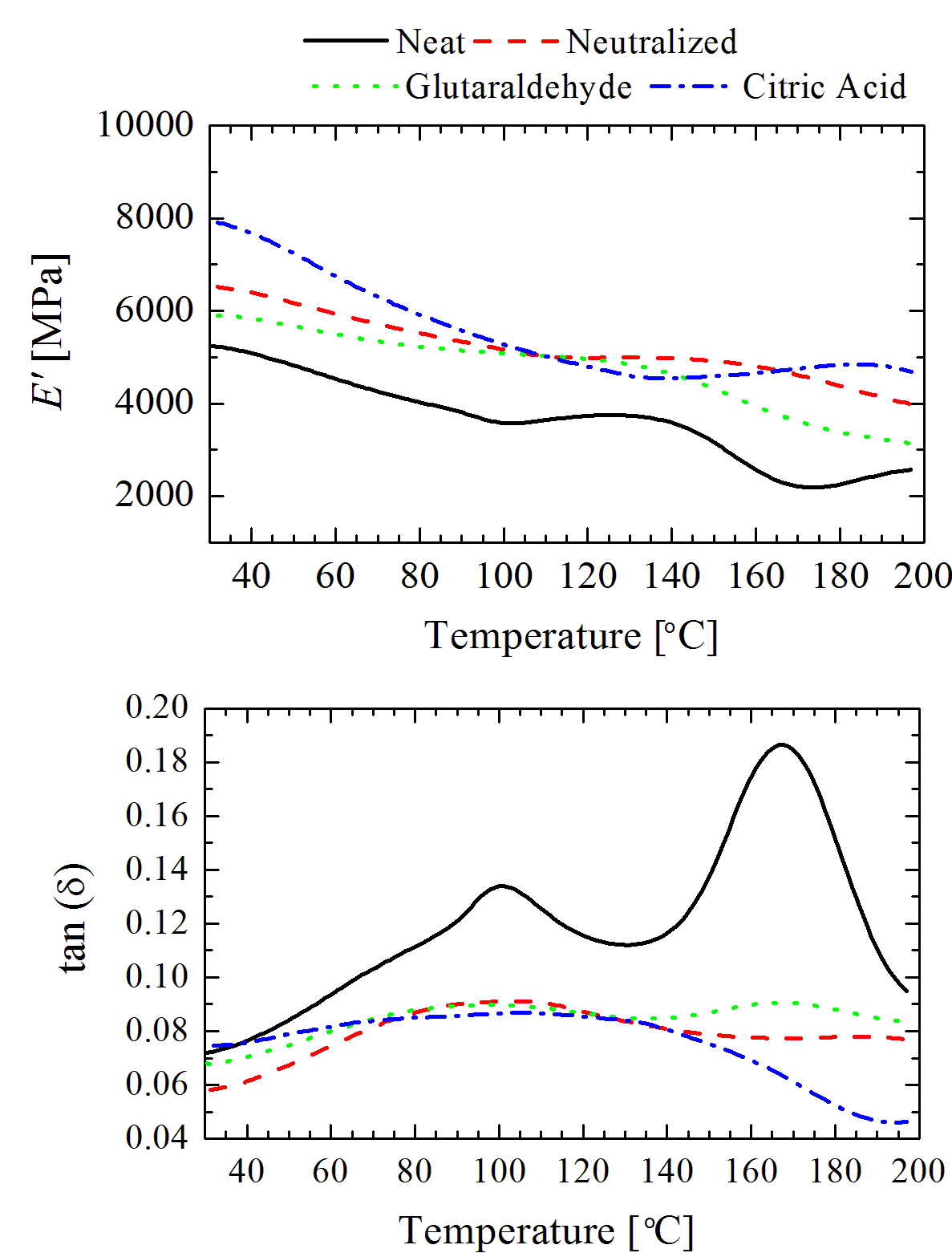 Peak 2
Peak 1
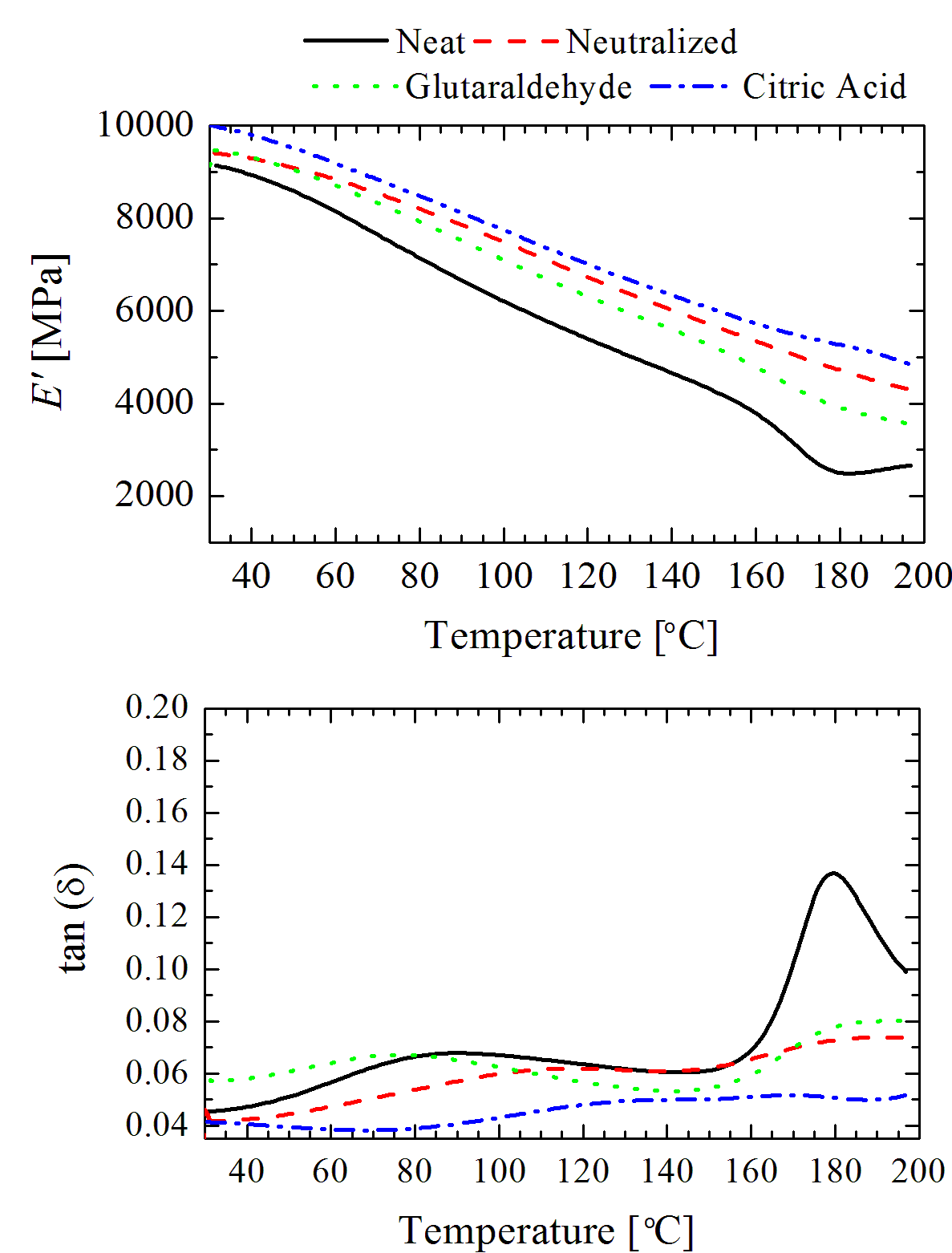 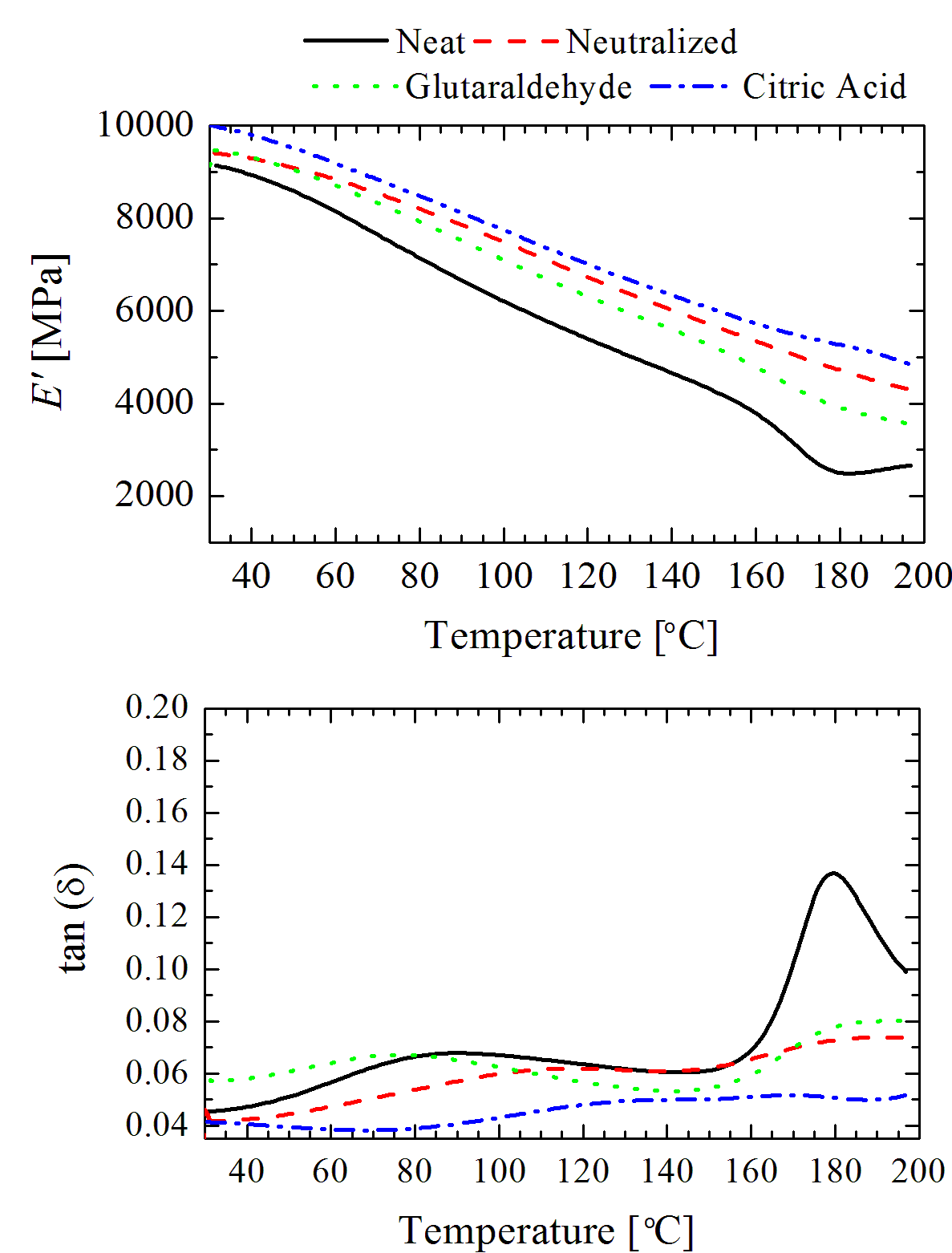 17
RESULTS
Viscoelastic properties
CV(E′) = 5 – 15 %
CV(tandp2) = 4 – 25 %
CV(Tp2) = 1 – 6 %
CV = 100 % × std. dev. / mean
18
RESULTS
Peak Deconvolution
Peak center
Gaussian distribution
Baseline chosen as lowest tand value
Neat – Glutaraldehyde – no significant difference
Heat treated and non heat treated citric acid films – no significant difference
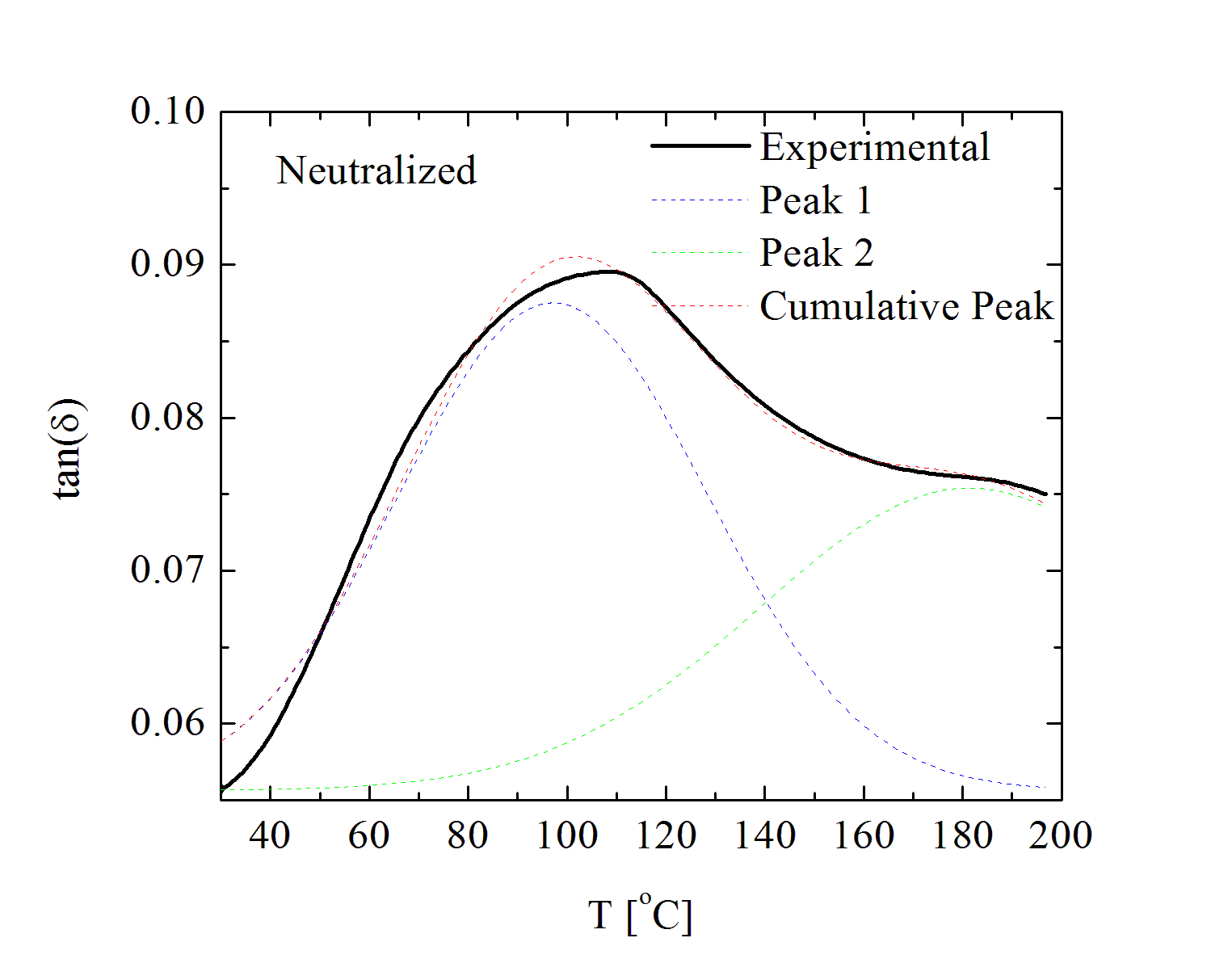 Full Width at Half Maximum
Neutralized – Citric acid films – no significant difference 
(FWHM-GLU > FWHM-CA)
Heat treated and non heat treated CA films – no significant difference
19
RESULTS
Crosslinking with Glutaraldehyde
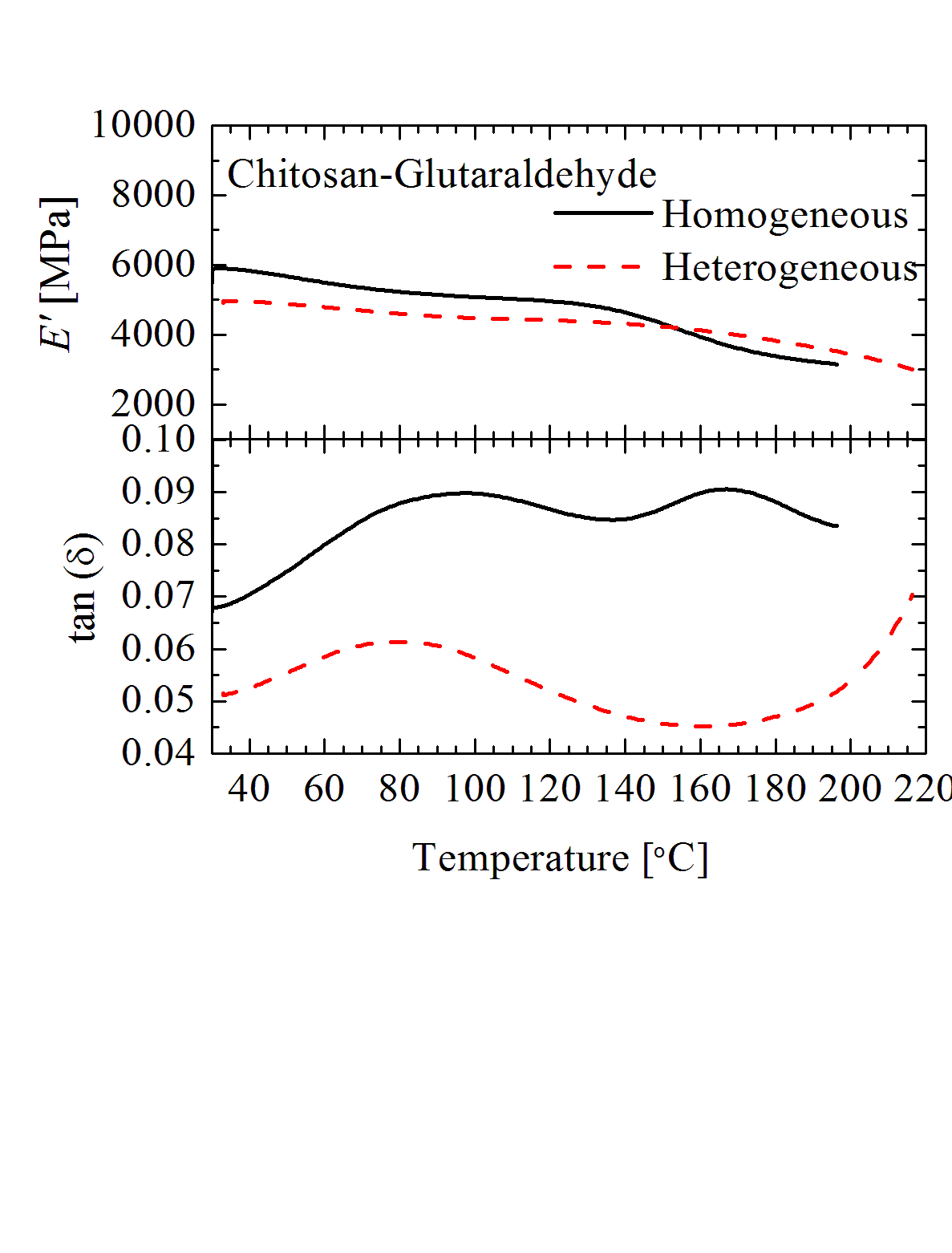 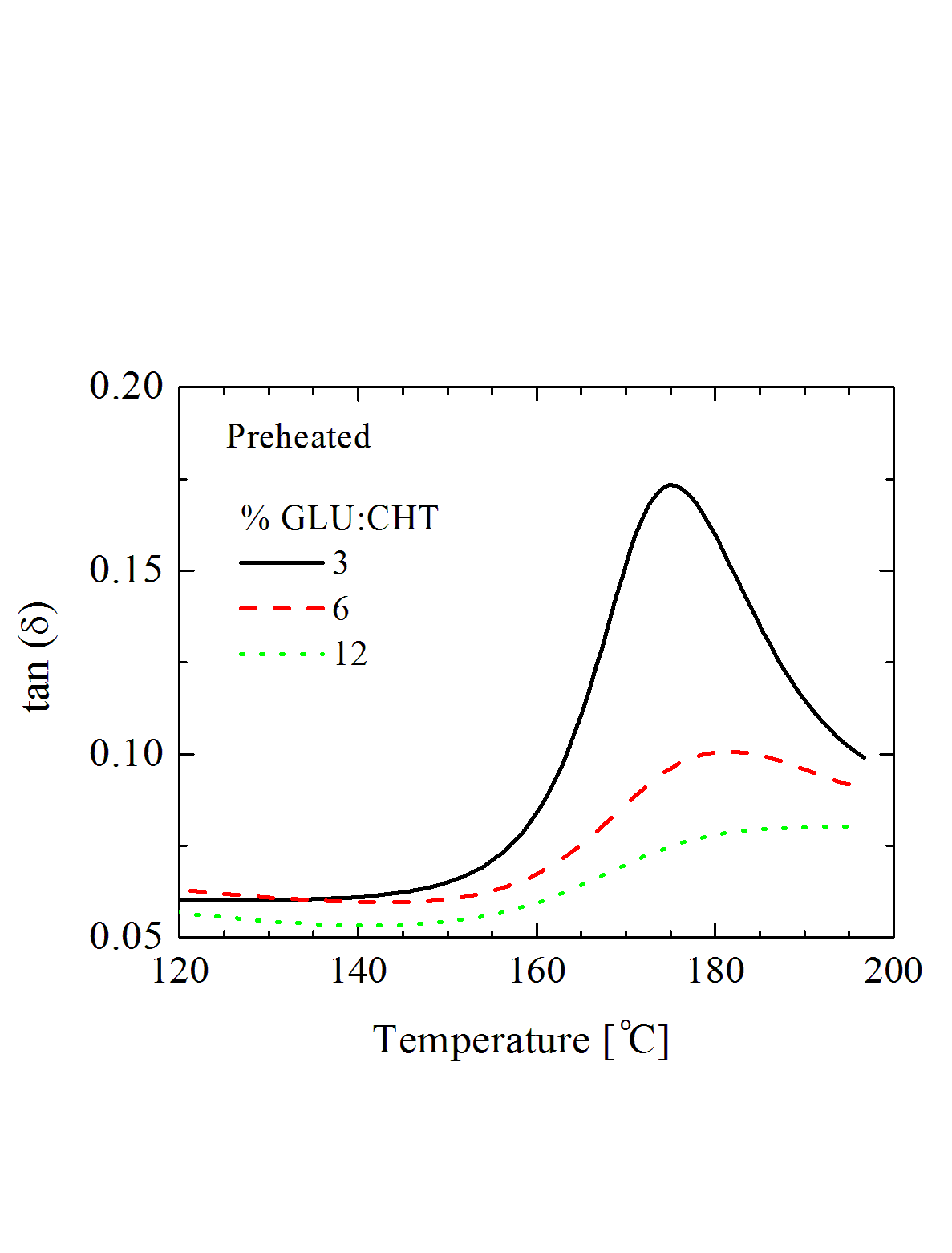 20
Concluding Remarks & Upcoming Work
Contribution to knowledge on the viscoelastic properties of chitosan by incorporation of different crosslinkers and preheating conditions
No strong evidence of covalent crosslinking - considerations for using catalyst (sodium hypophosphite) to promote this
Investigate further heterogeneous and homogeneous crosslinking with glutaraldehyde; different concentrations, immersion times
Test physicochemical properties (TS, WVP) of chitosan-citric acid crosslinked films
21
Thank you for listening
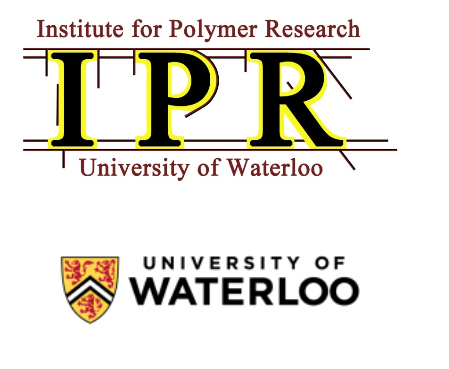 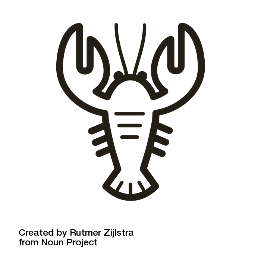 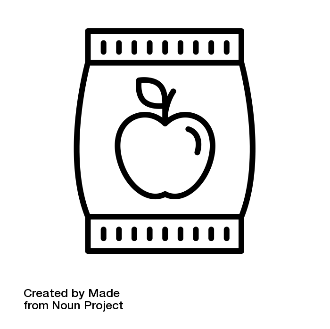 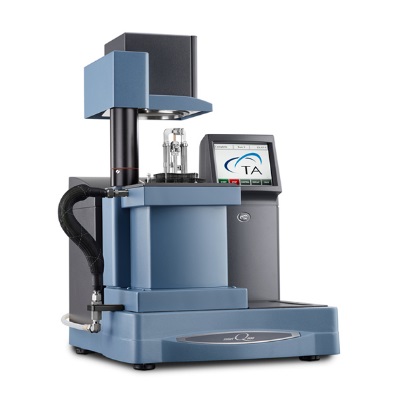 22
Clip art references
lobster by Rutmer Zijlstra from the Noun Project
Crab by Icons Producer from the Noun Project
Shrimp by Iconic from the Noun Project
Mushrooms by Bakunetsu Kaito from the Noun Project
Squid by Cristiano Zoucas from the Noun Project
doodle by Kyle Tezak from the Noun Project
protein by Ricardo Moreira from the Noun Project
Pill by Hopkins from the Noun Project
Health by MRFA from the Noun Project
membrane fabric by Olena Panasovska from the Noun Project
Outfall by Luis Prado from the Noun Project
packaged food by Made from the Noun Project
protein powder by ProSymbols from the Noun Project
Beaker by Márcio Duarte from the Noun Project
drop by kareemovic2000 from the Noun Project
tray by Smalllike from the Noun Project
23
EXPERIMENTAL
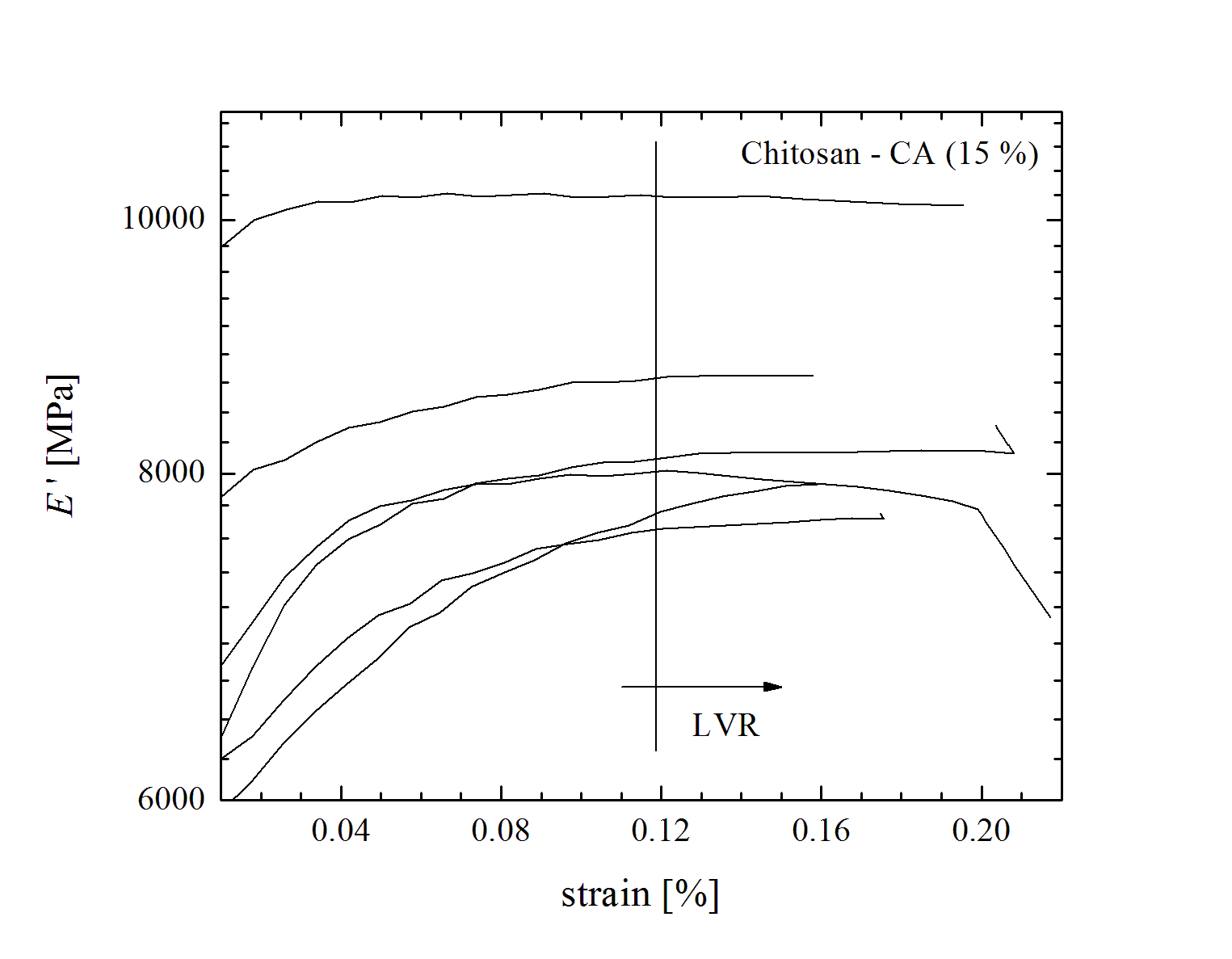 24